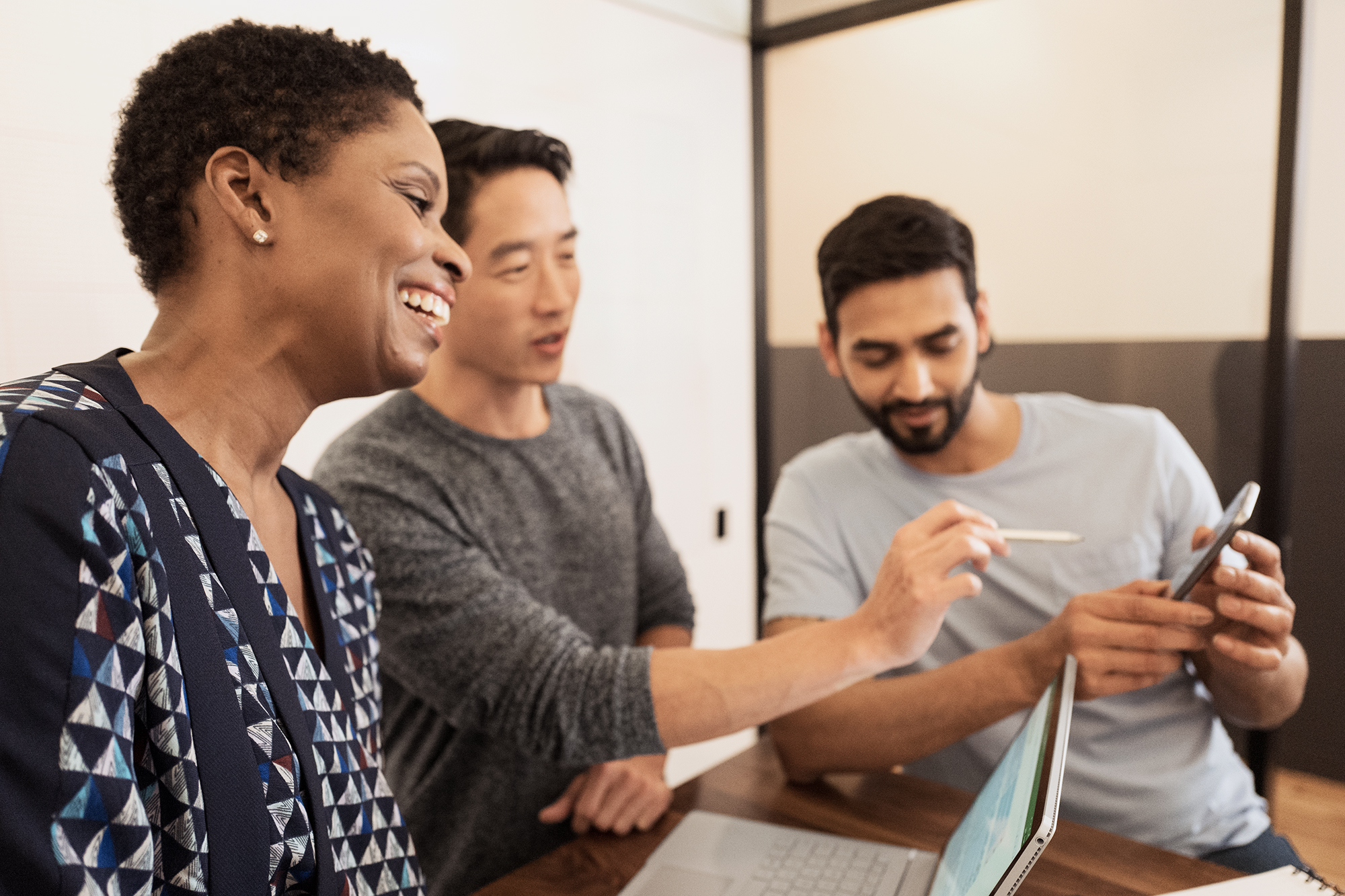 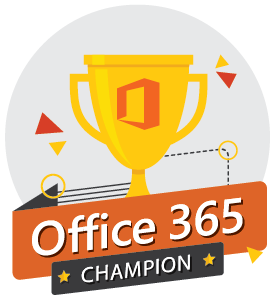 Office 365 Champion Community
May 2020 Monthly Meeting

Karuana Gatimu
Customer Advocacy Group
[Speaker Notes: Join our worldwide program at https://aka.ms/O365Champions

Materials included in this deck are free to use in your daily work.
Please reference our program as the source of this information.

For questions or comments please reach out in the Drive Adoption or Champion’s Corner forums of the Microsoft Technical Community at https://aka.ms/DriveAdoption]
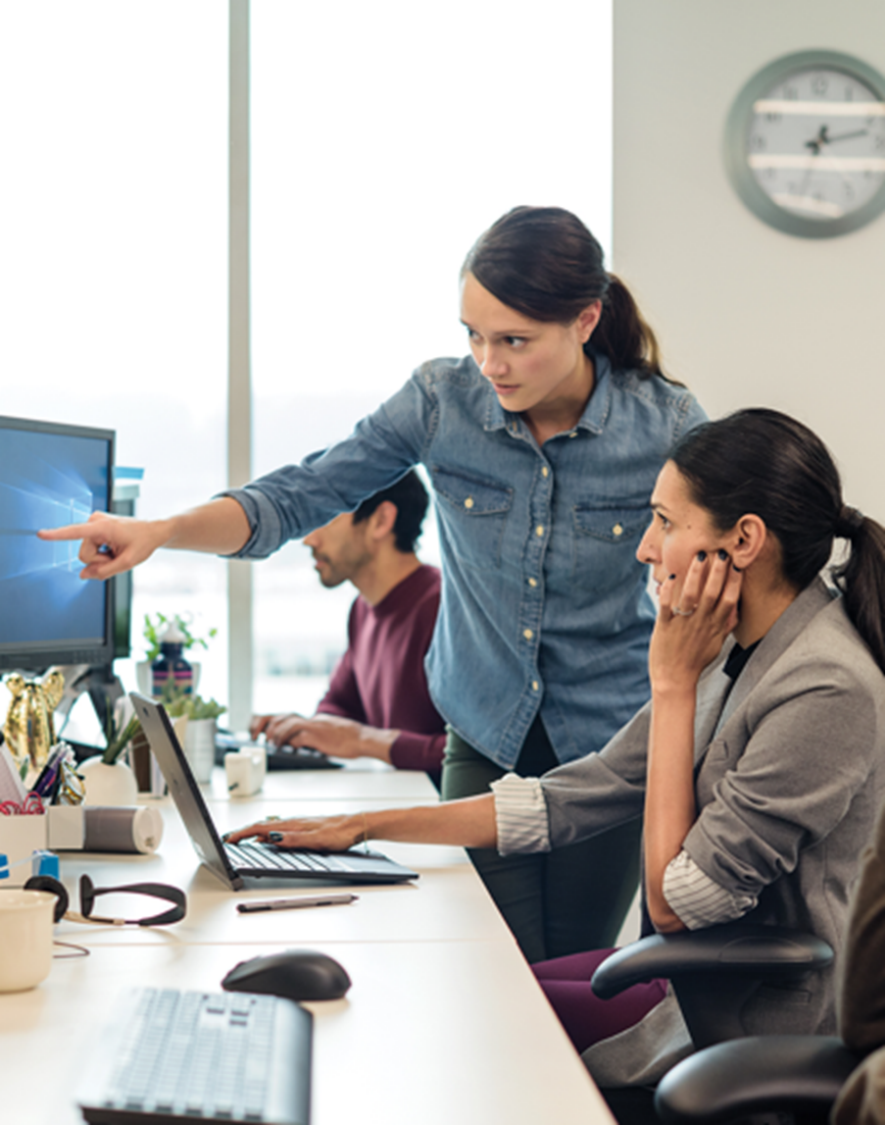 The successful adoption of Microsoft 365 represents a change in behavior.  It is more than a set of products—it is a fundamentally different way of working. This change is about people.And we are here to help.
[Speaker Notes: M365 has the potential to change the trajectory of an organization in many ways, besides the technology itself:

People fundamentally change the way they work
We enable a modern workplace and the optimization of Office 365
We provide the capability to accelerate the alignment of economic and cultural business drives
We allow organizations to enter a state of dynamic stability*

*“Dynamic stability is like riding a bicycle, where you cannot stand still, but once you are moving it is actually easier. It is not our natural state. But humanity has to learn to exist in this state.1”
1 Friedman, Thomas L. Thank you for Being Late. New York: Farrar, Straus and Giroux, 2016.

“The need to move to a highly flexible and adaptable digital approach is urgent. The applications required today are not going to last for 30 years. They are maybe only going to be used for maybe two, three years.2”
2 McKendrick, J. (2018. Jan 21) The ultimate technology success metric: owning the customer relationship. Retrieved from http://www.zdnet.com/article/business-transformation-before-technology/]
Agenda
Find prior meeting content at https://aka.ms/O365ChampionResources
Leading through change takes energy!  Make sure you care for yourself and your family first!
Self care comes first
Visit https://aka.ms/Covid19Info to learn about resources, offers and best practices
Updated: M365 Learning Pathwayshttps://aka.ms/M365LPDocs
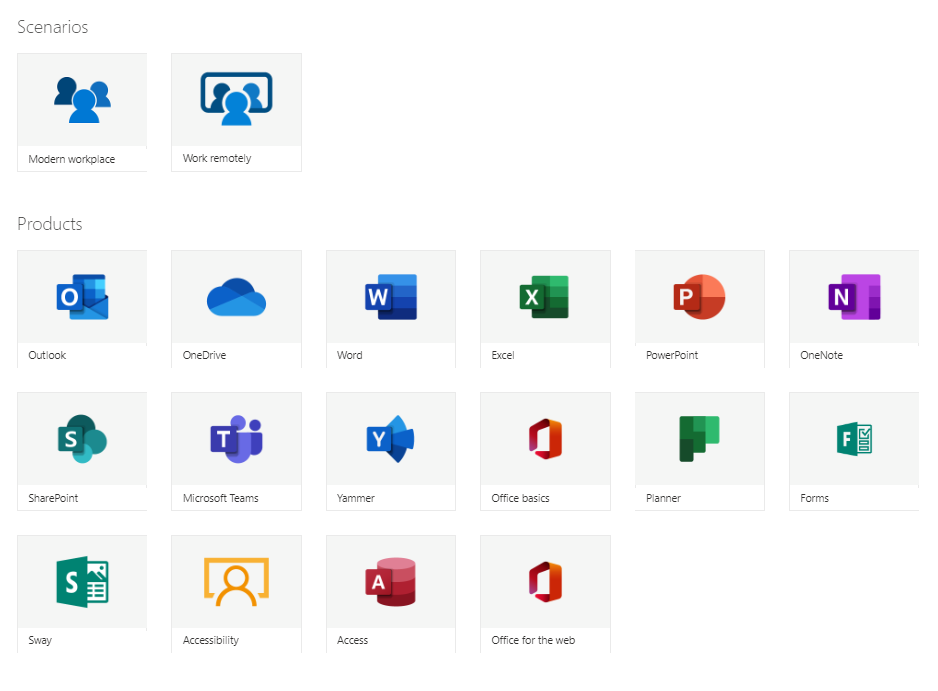 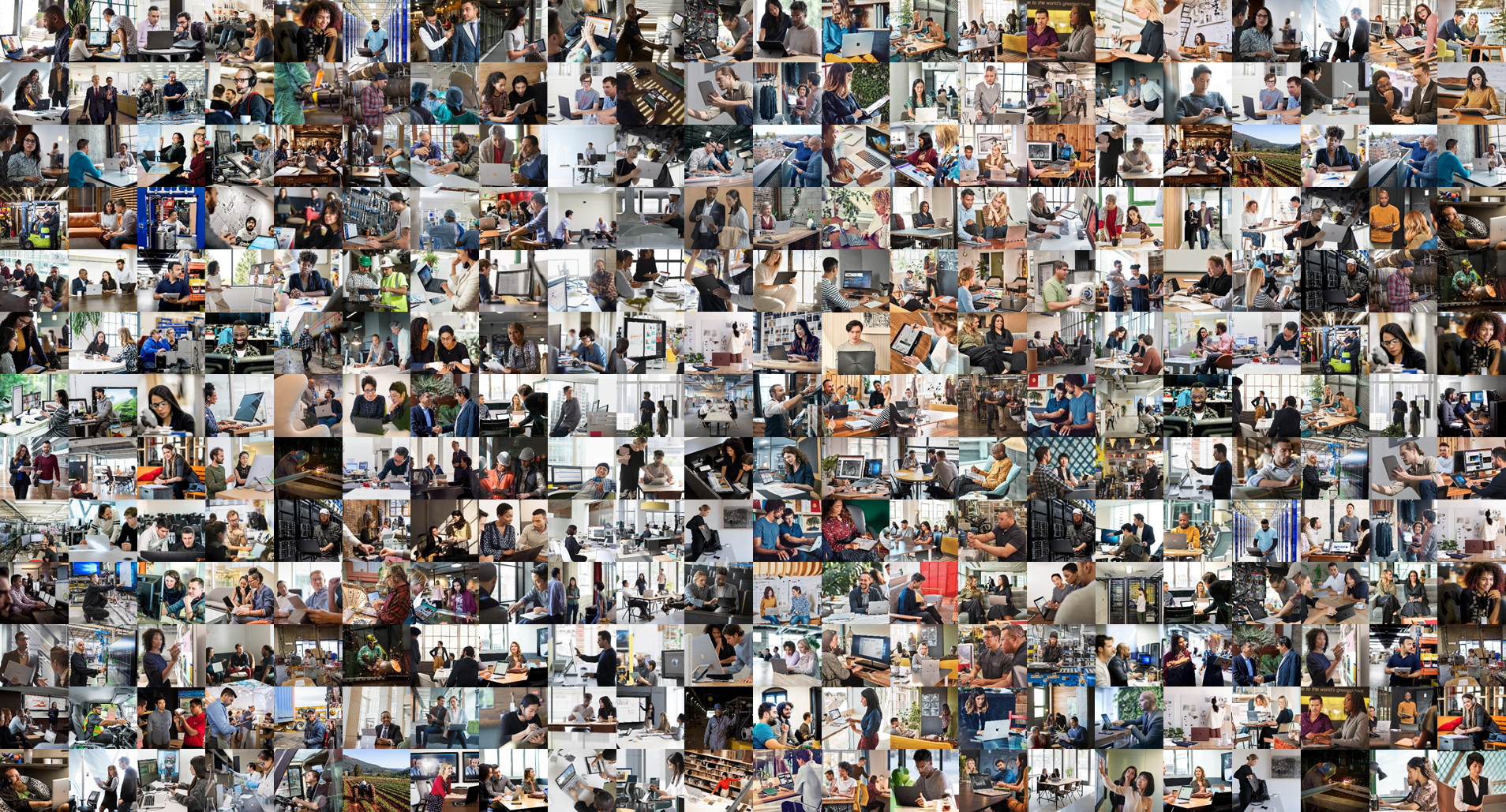 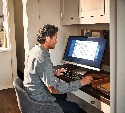 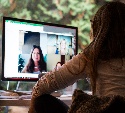 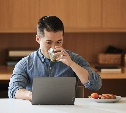 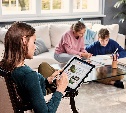 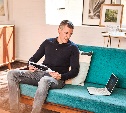 Our new reality
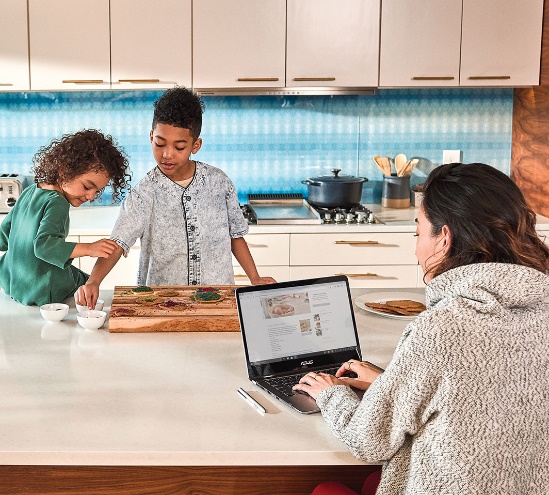 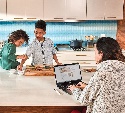 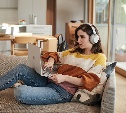 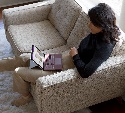 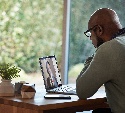 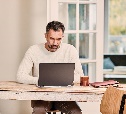 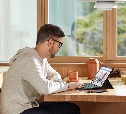 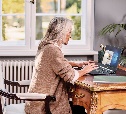 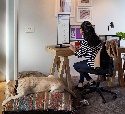 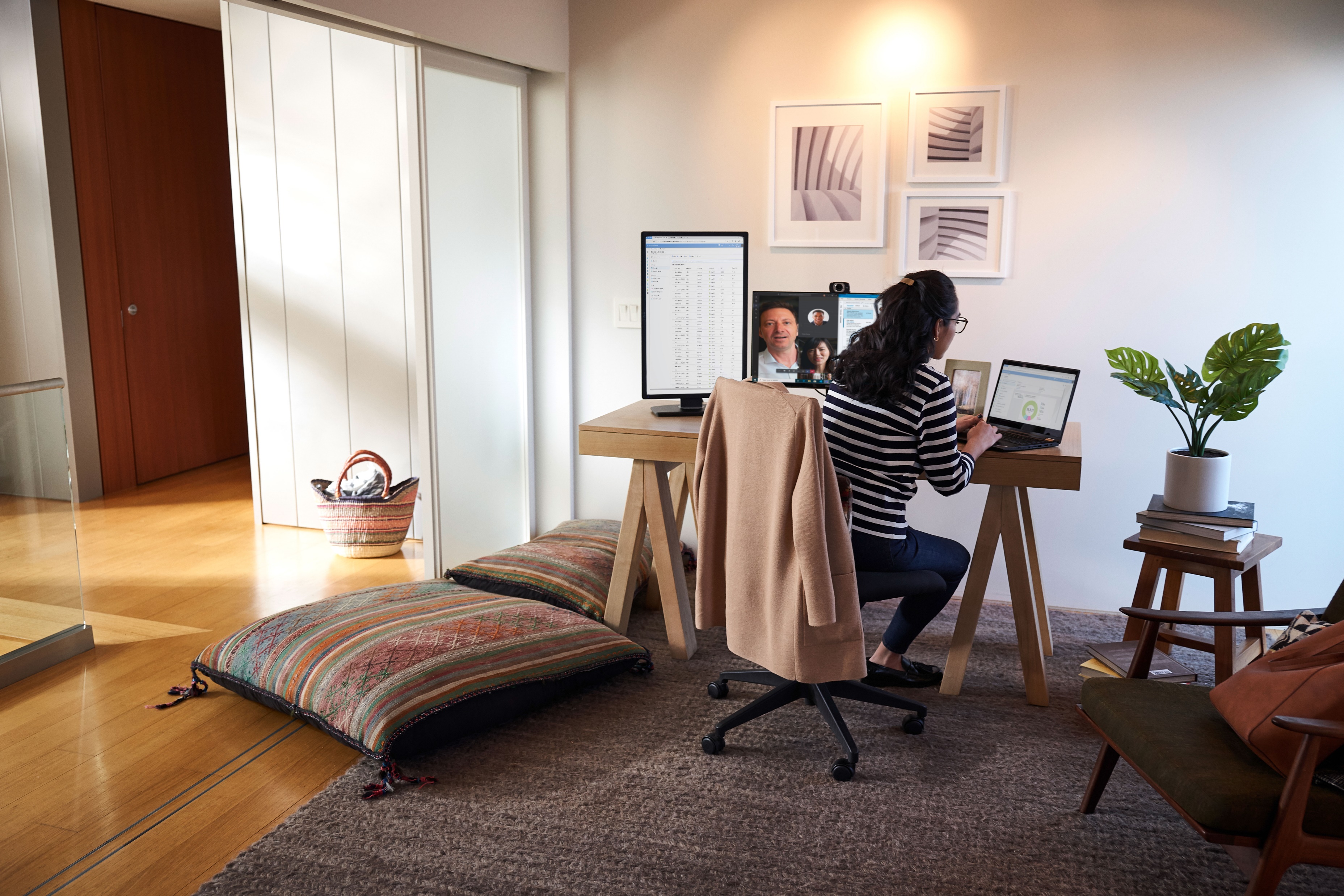 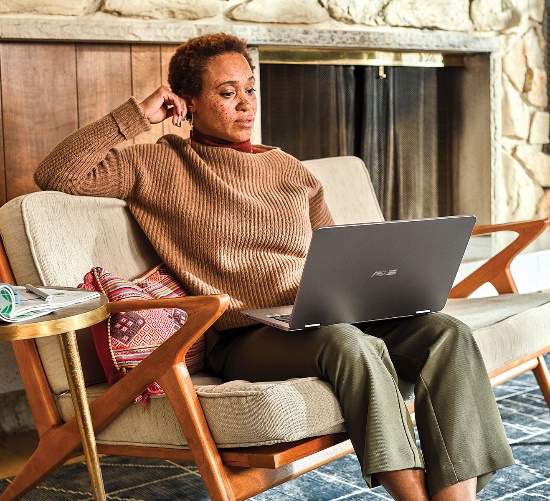 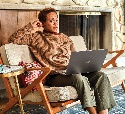 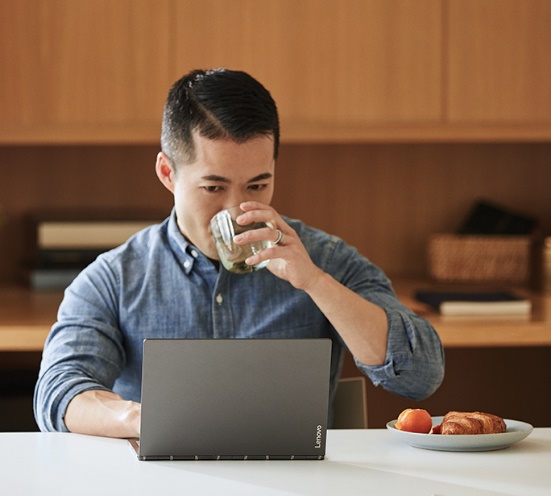 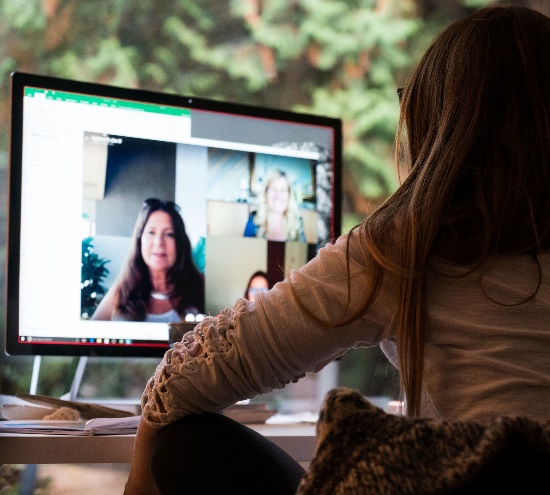 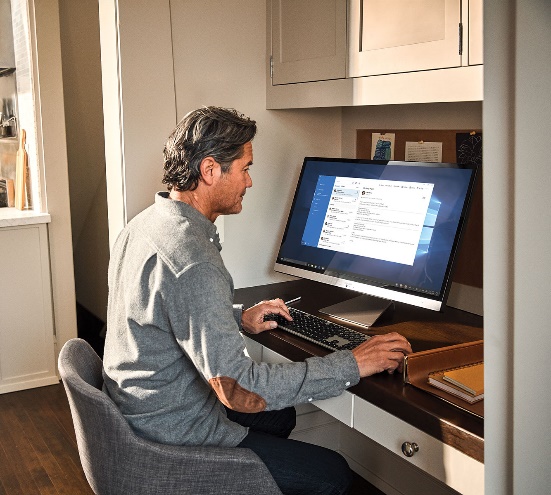 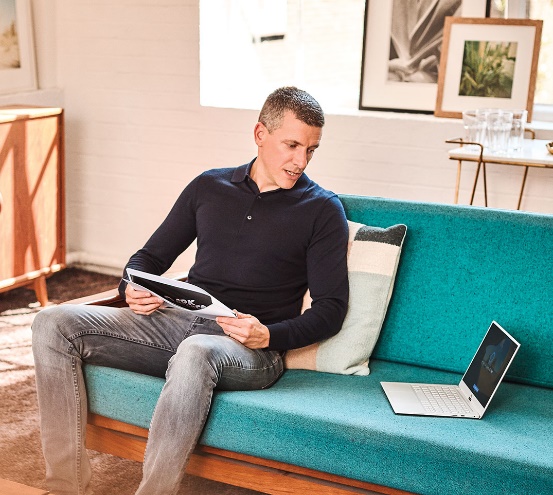 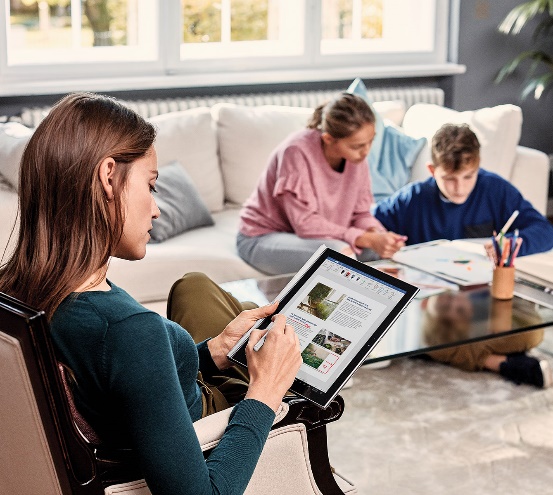 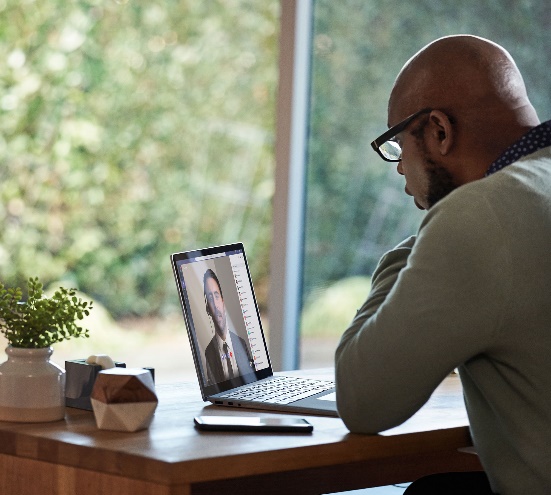 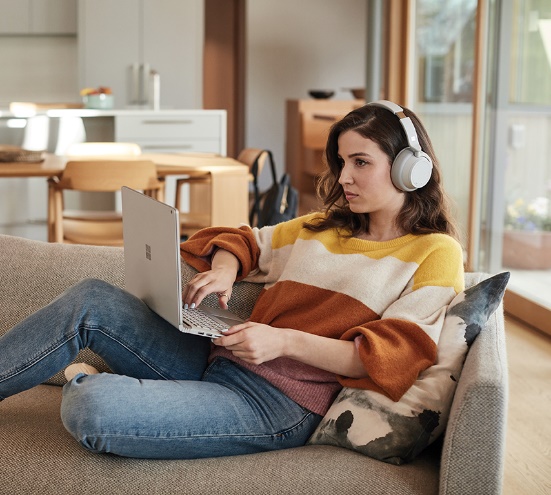 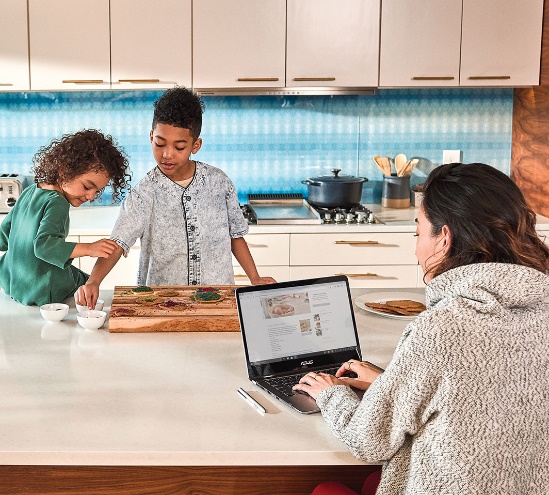 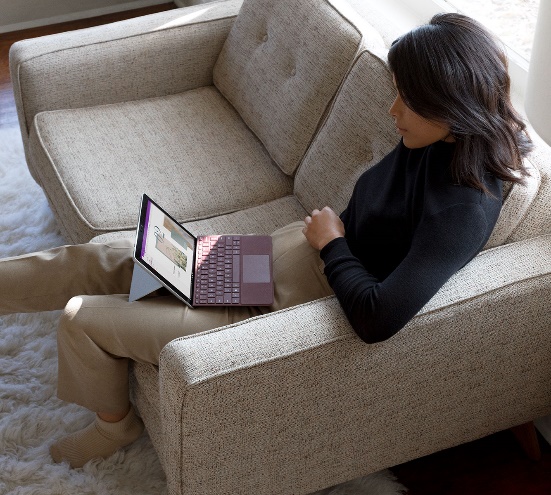 Remote everything
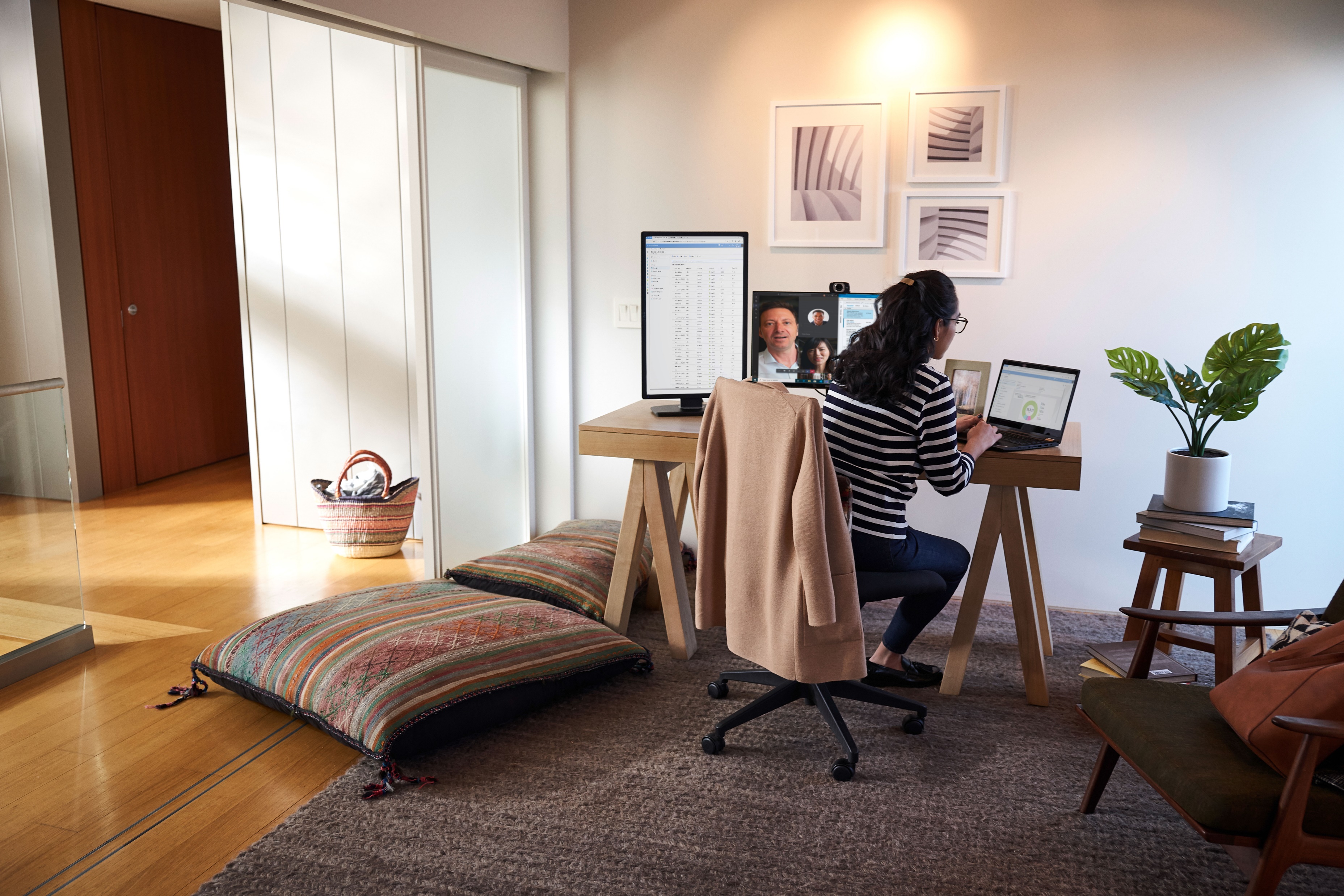 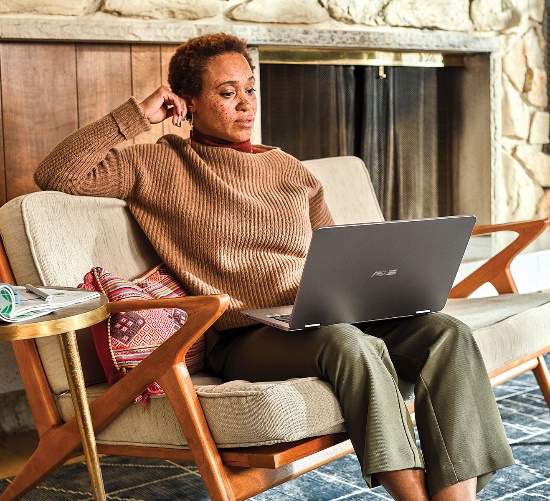 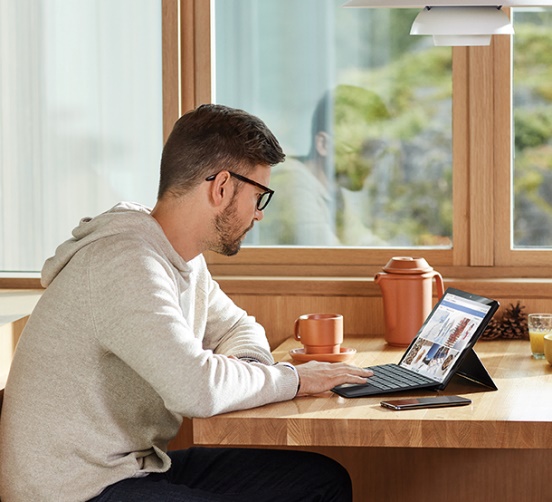 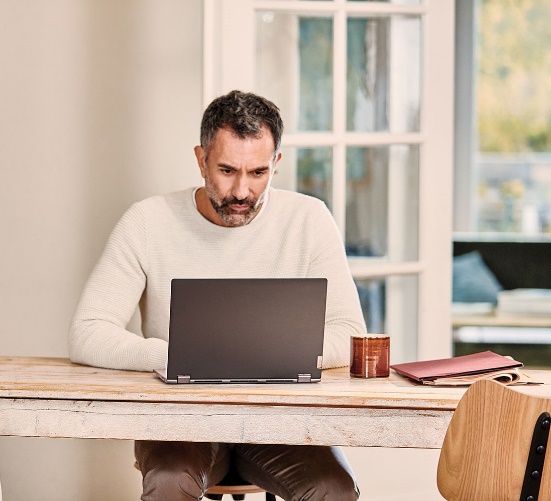 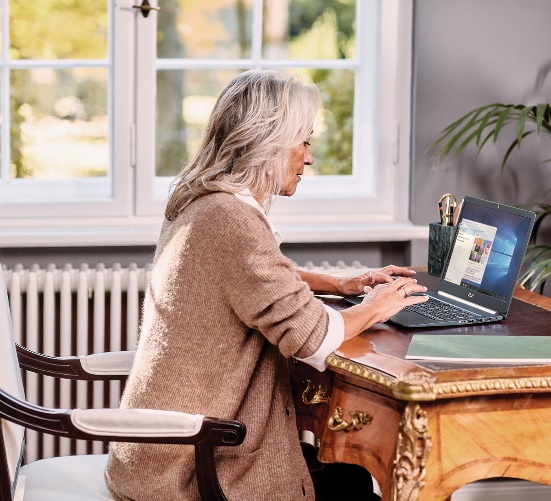 Shift to remote work

2.7 billion minutes of calling and meetings in one day on Microsoft Teams
Secure remote work

Companies deploying Windows Virtual Desktop for secure remote work has led to 3x usage growth
Evolving security landscape

Office 365 Advanced Threat Protection seeing rising COVID-19 related phishing attacks
Events become virtual 

Microsoft 365 Live Events now 100k participants to meet surging demand for large scale digital events
Development is remote

Developer productivity remains consistent with pre COVID-19 code commits using Visual Studio and GitHub
More than meetings

Need for chat + meetings + collaboration driving Microsoft Teams growth – 44m daily users
Charting a course…
Navigate the now
Plan what’s next
Shape the future
Remote Everything
Adapt and respond in real time 
Solutions to help people stay productive and maintain business continuity
Adapt business models and product offerings
Focus on value, reduce cost
Restart customer demand
Realize new opportunities, scenarios
Focus on growth
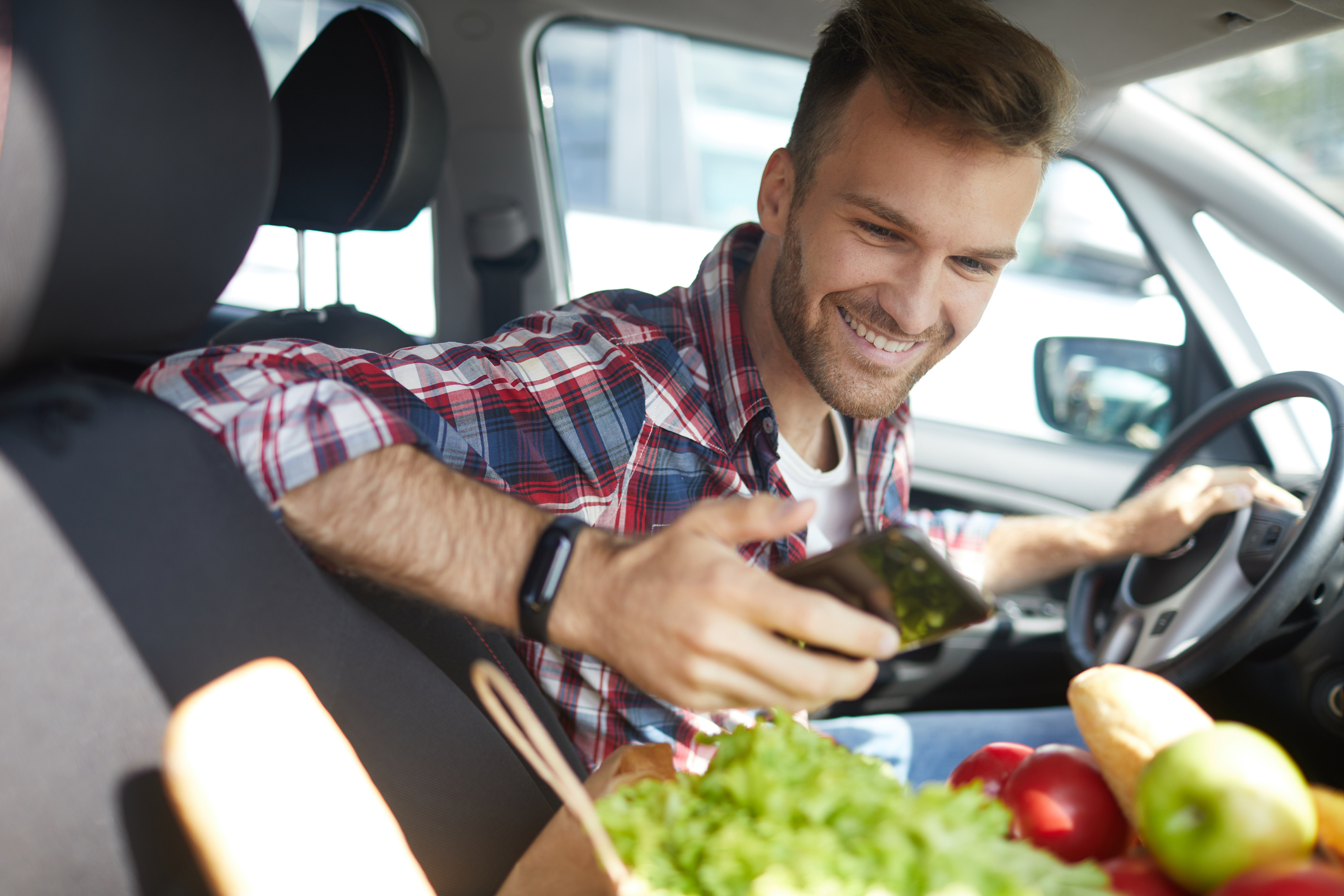 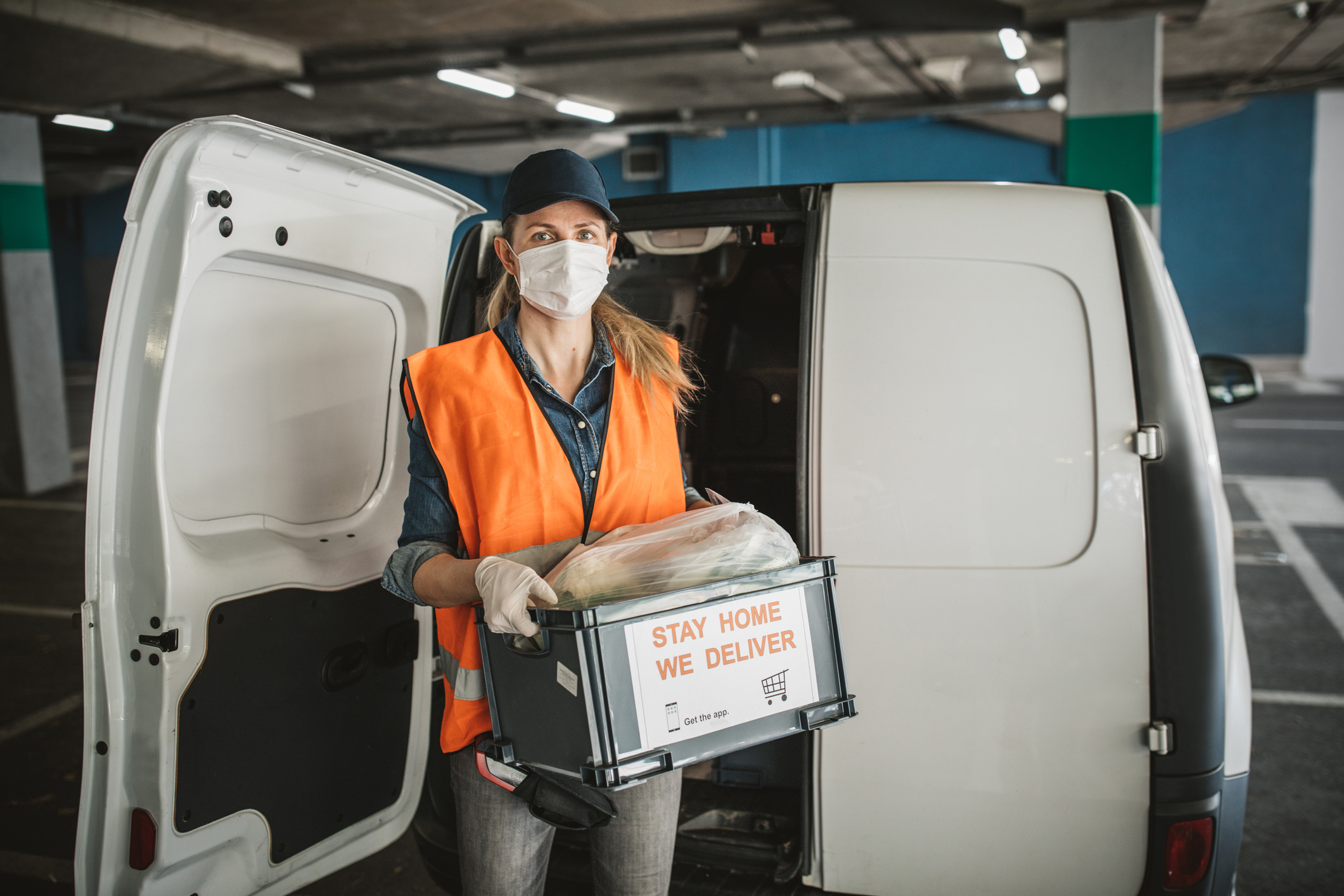 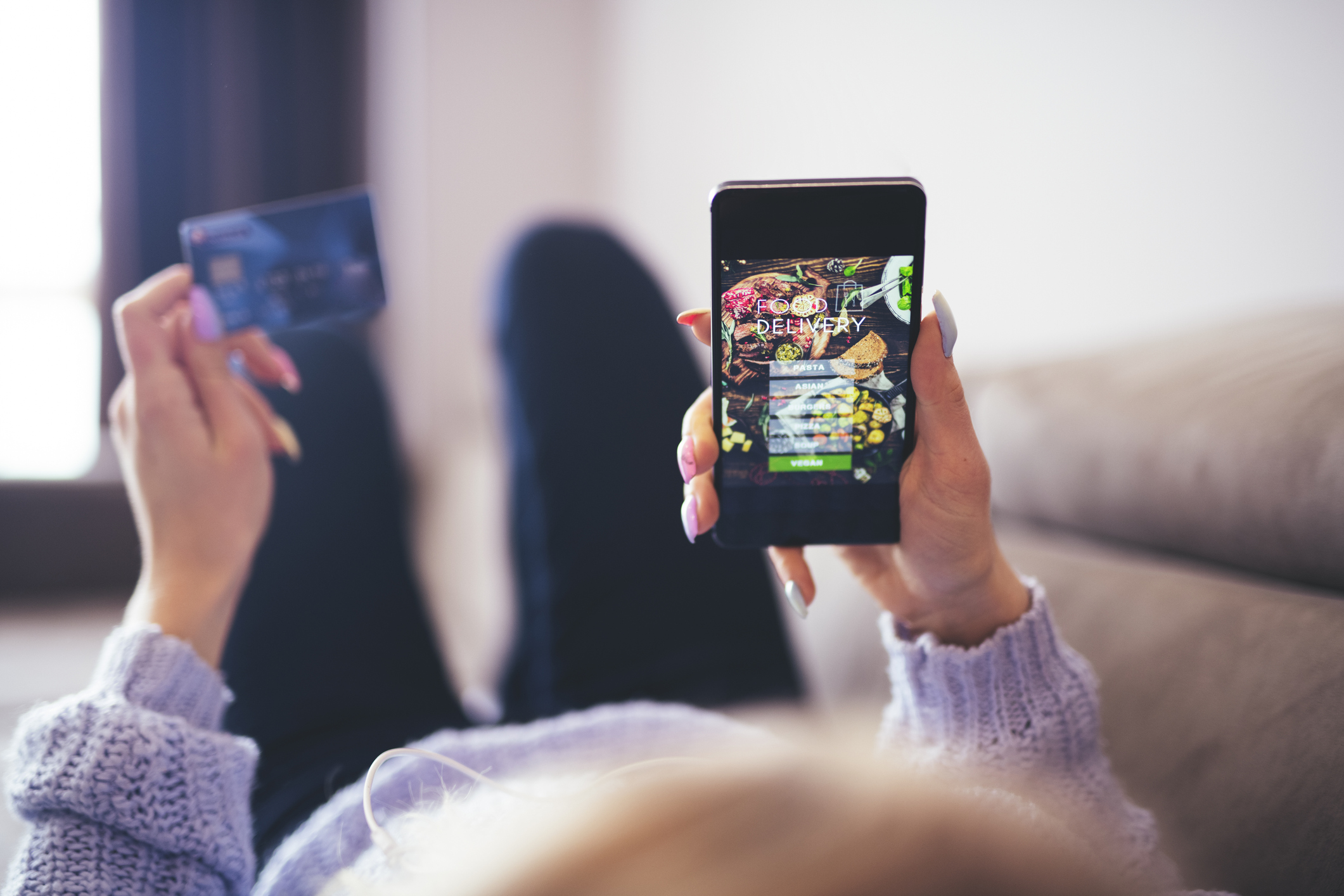 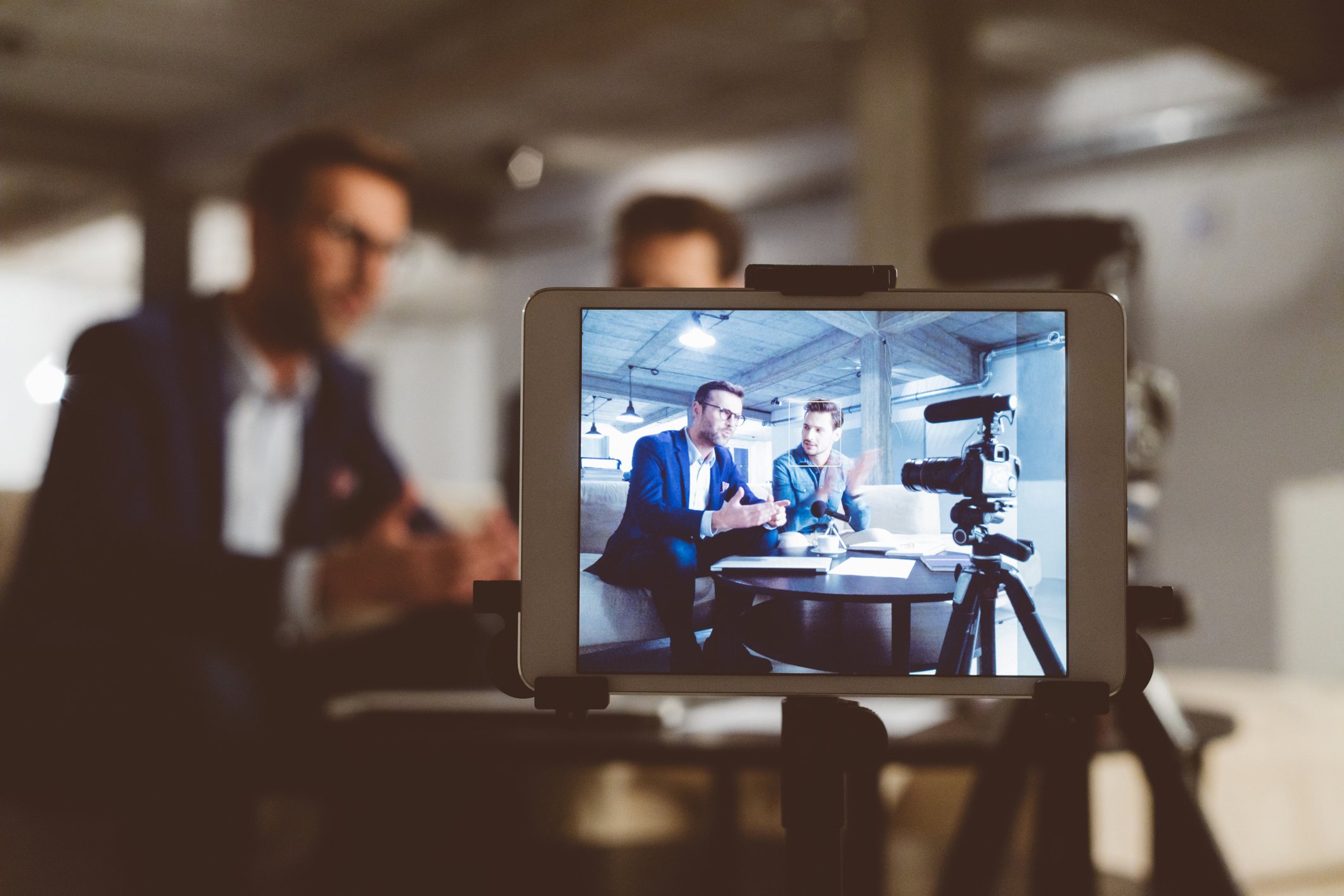 Contactlessshopping
Remoteselling
Curbsidepickup
Virtualevents
Remote everything
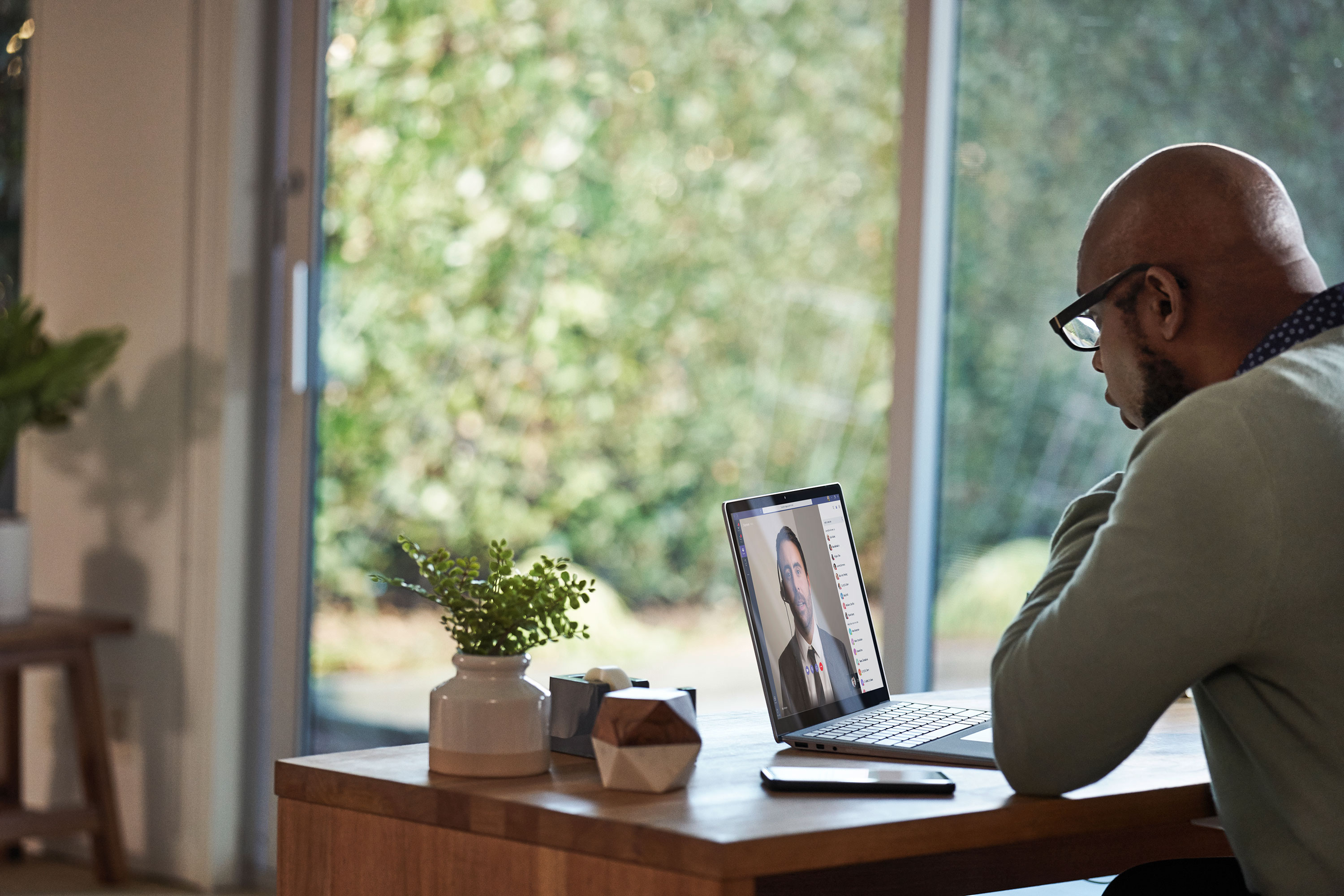 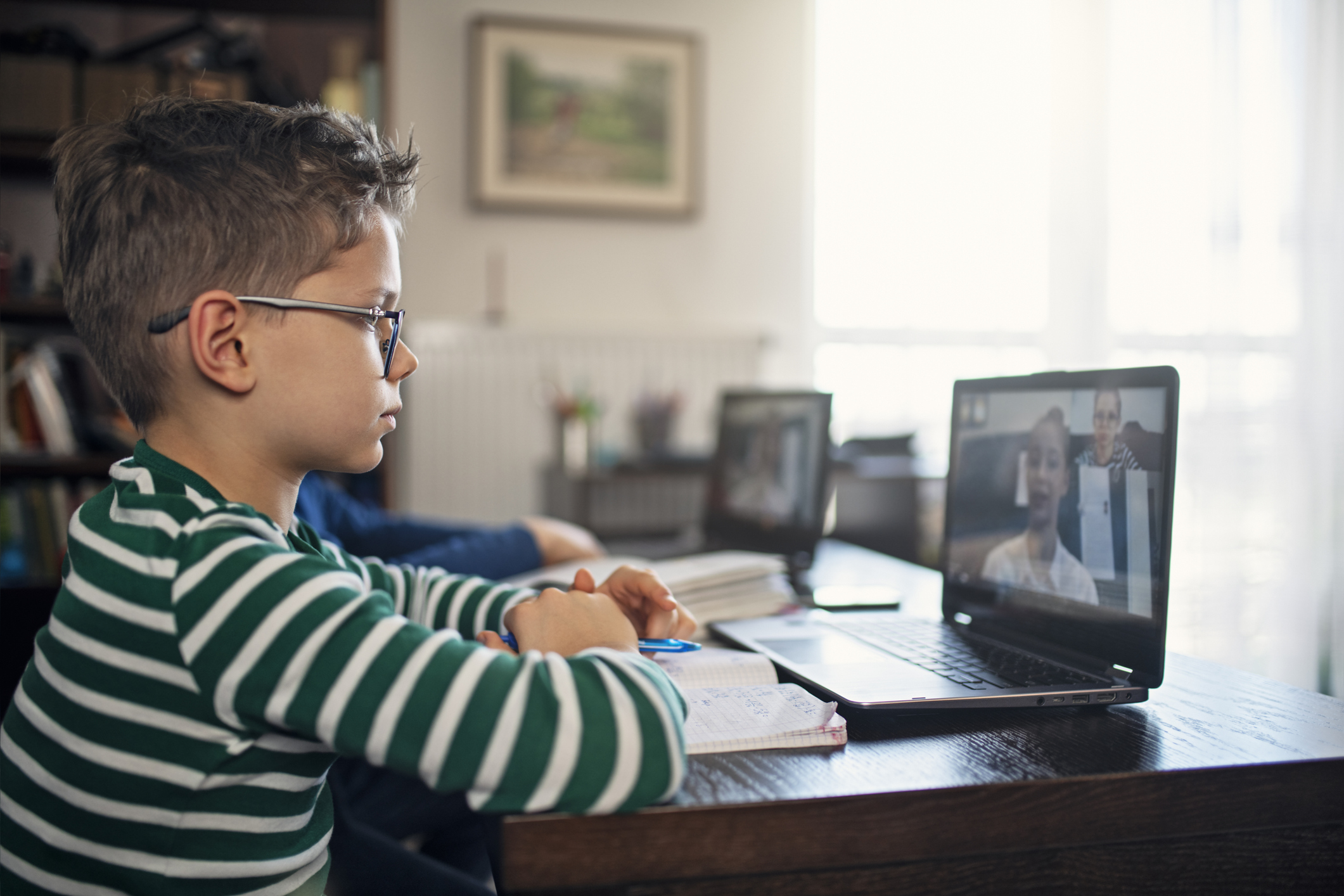 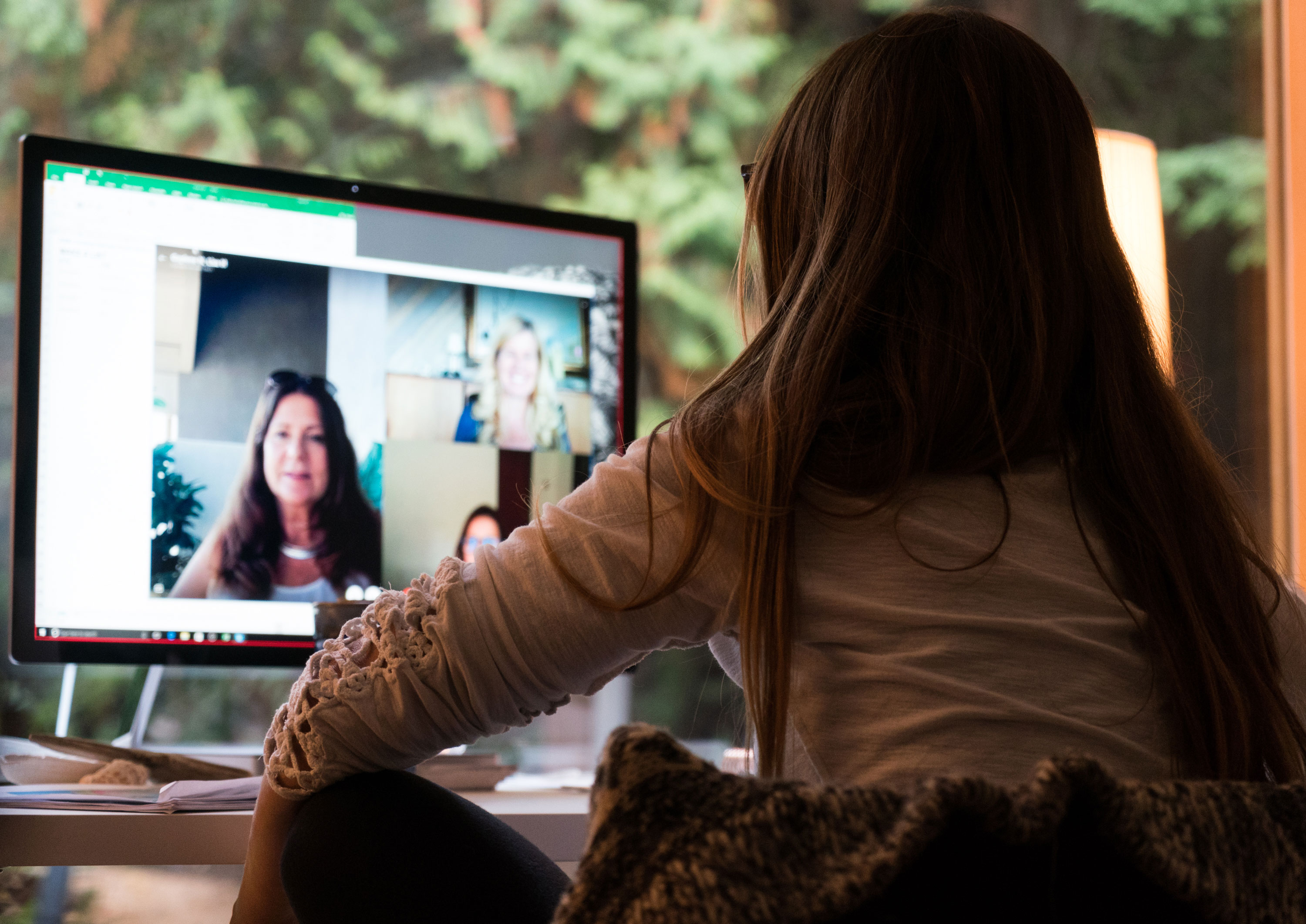 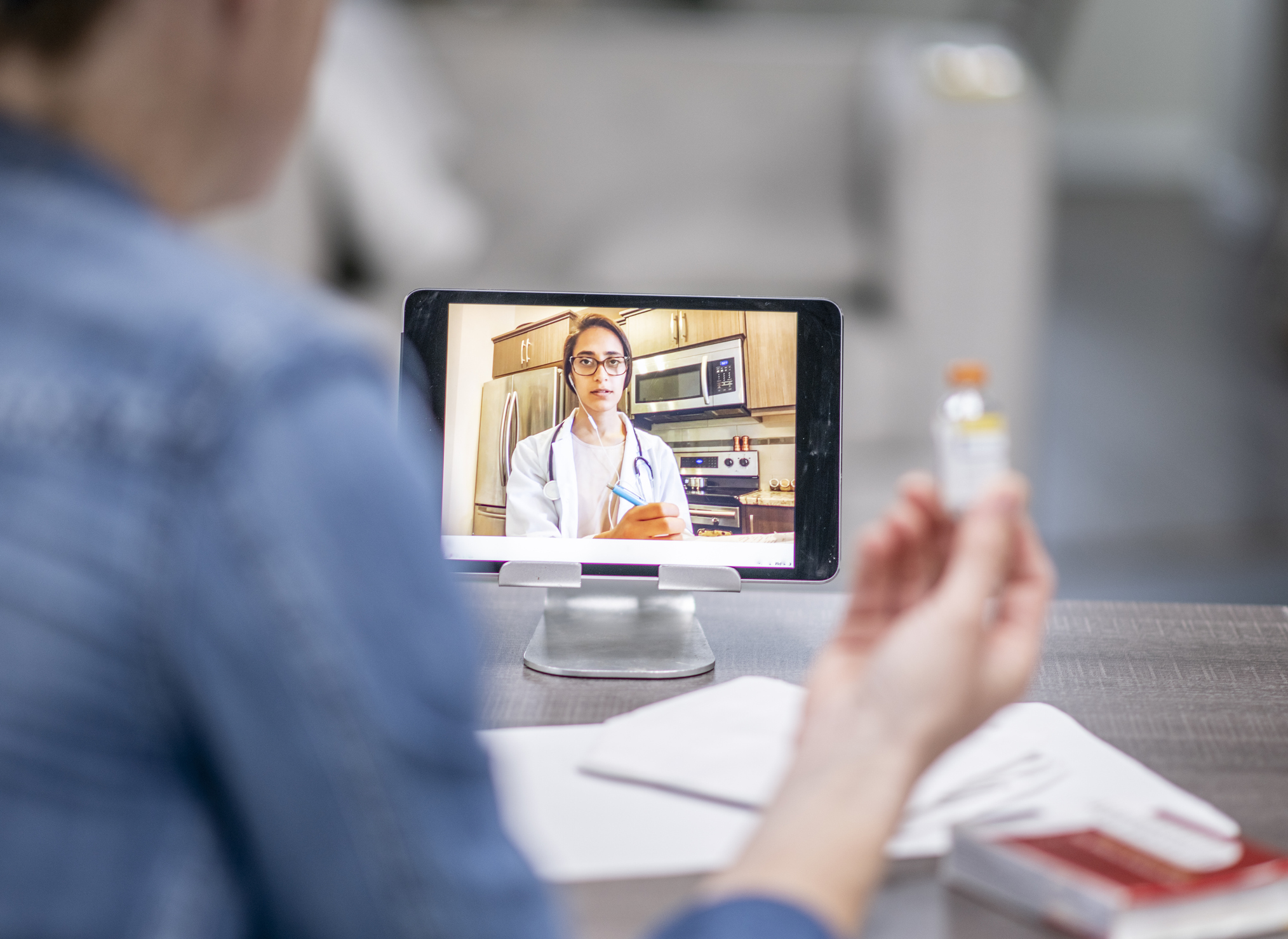 Remotelearning
Telemedicine
Secure remote teamwork
Remote development
Scenarios
05
03
02
01
04
Enable people and teams to collaborate and be productive from anywhere
Manage and secure access to apps, data, and devices
Rapidly adapt your business processes
Sell, service, and deliver on customer expectations in a remote environment
Keep developers productive as a distributed team
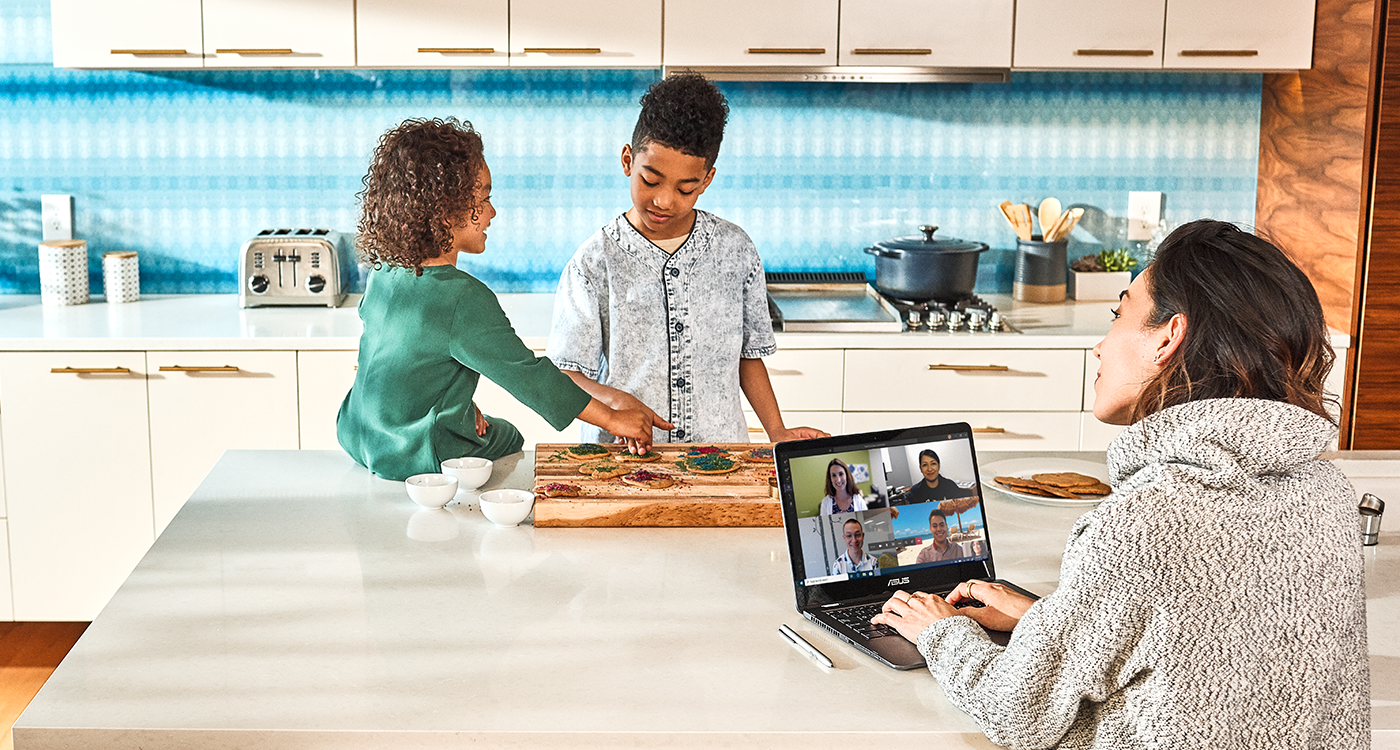 01
Enable people and teams to collaborate and be productive from anywhere
How Microsoft can help you enable remote work
Empower people to stay productive
Enable people to meet and collaborate from home
Engage employees withevents & communications
Make productivity applications available on any device
Microsoft Teamsis the hub for teamwork in Microsoft 365
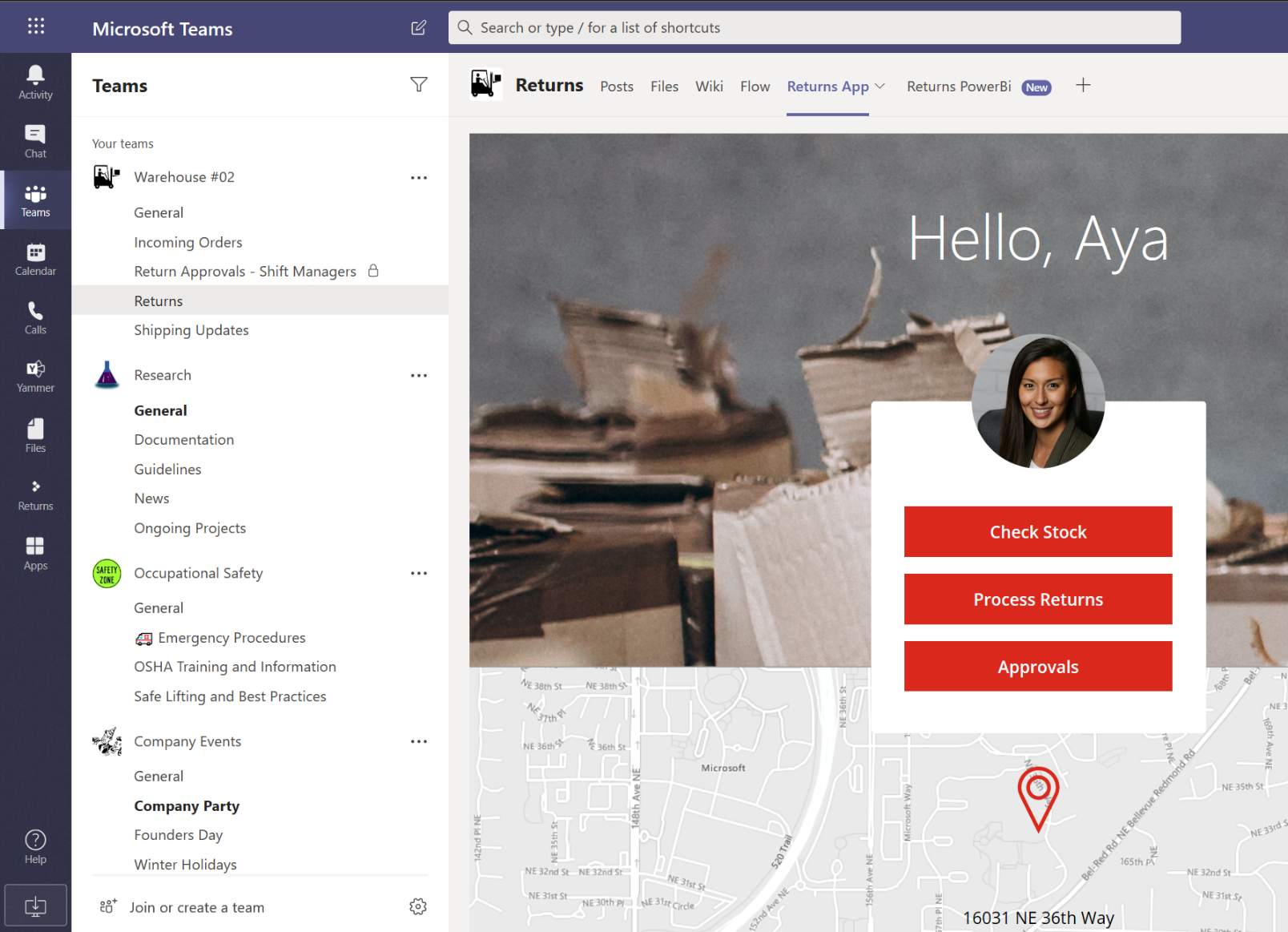 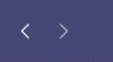 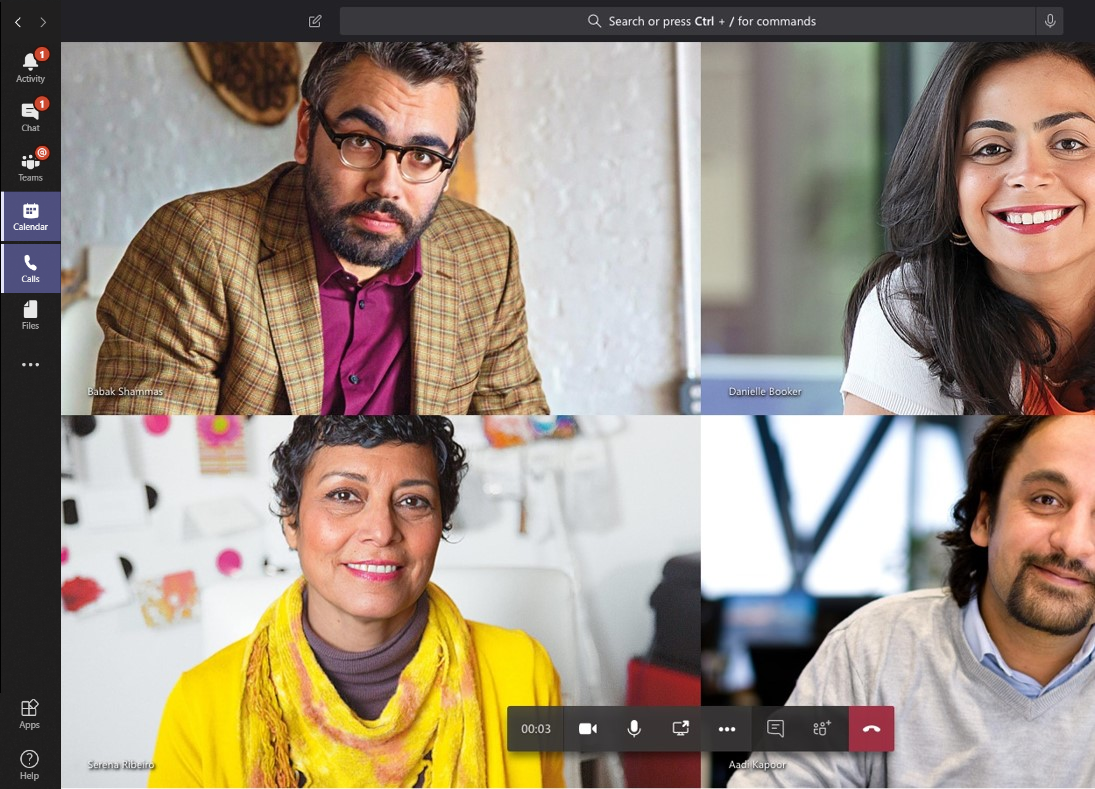 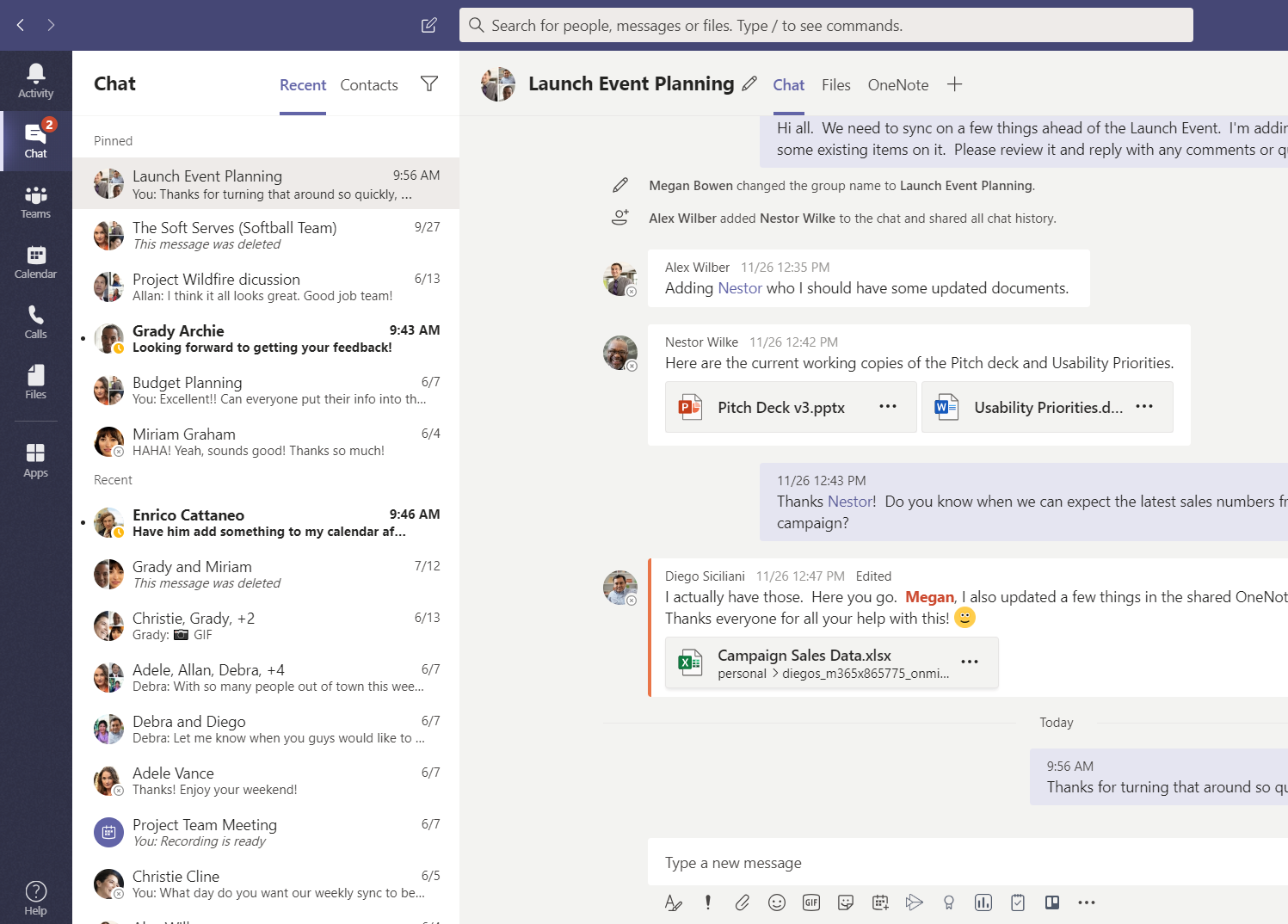 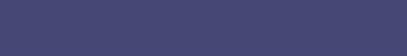 Meetings & calling
Chat & collaboration
Apps & workflow
Collaborate in real-time in the desktop apps, web, or mobile
Work together in real-time, from anywhere
Stay focused on what matters
Do more through integrated experiences
Work together with trust and confidence
Find recent documents and pick up where you left off
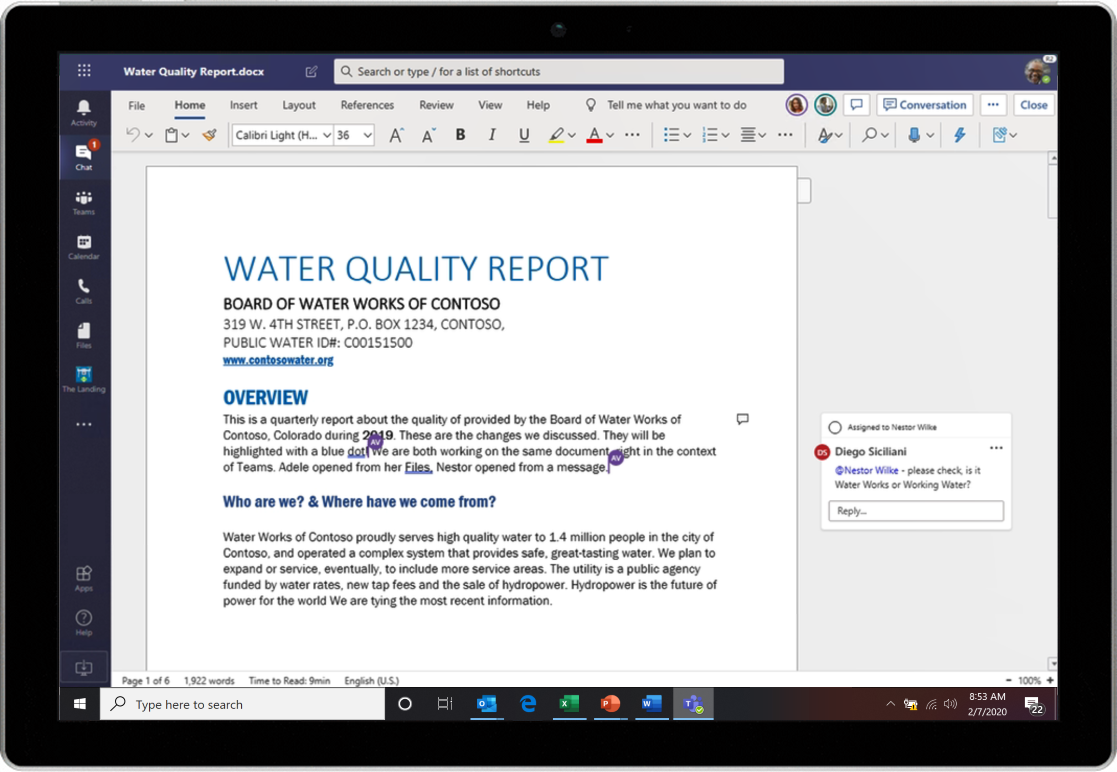 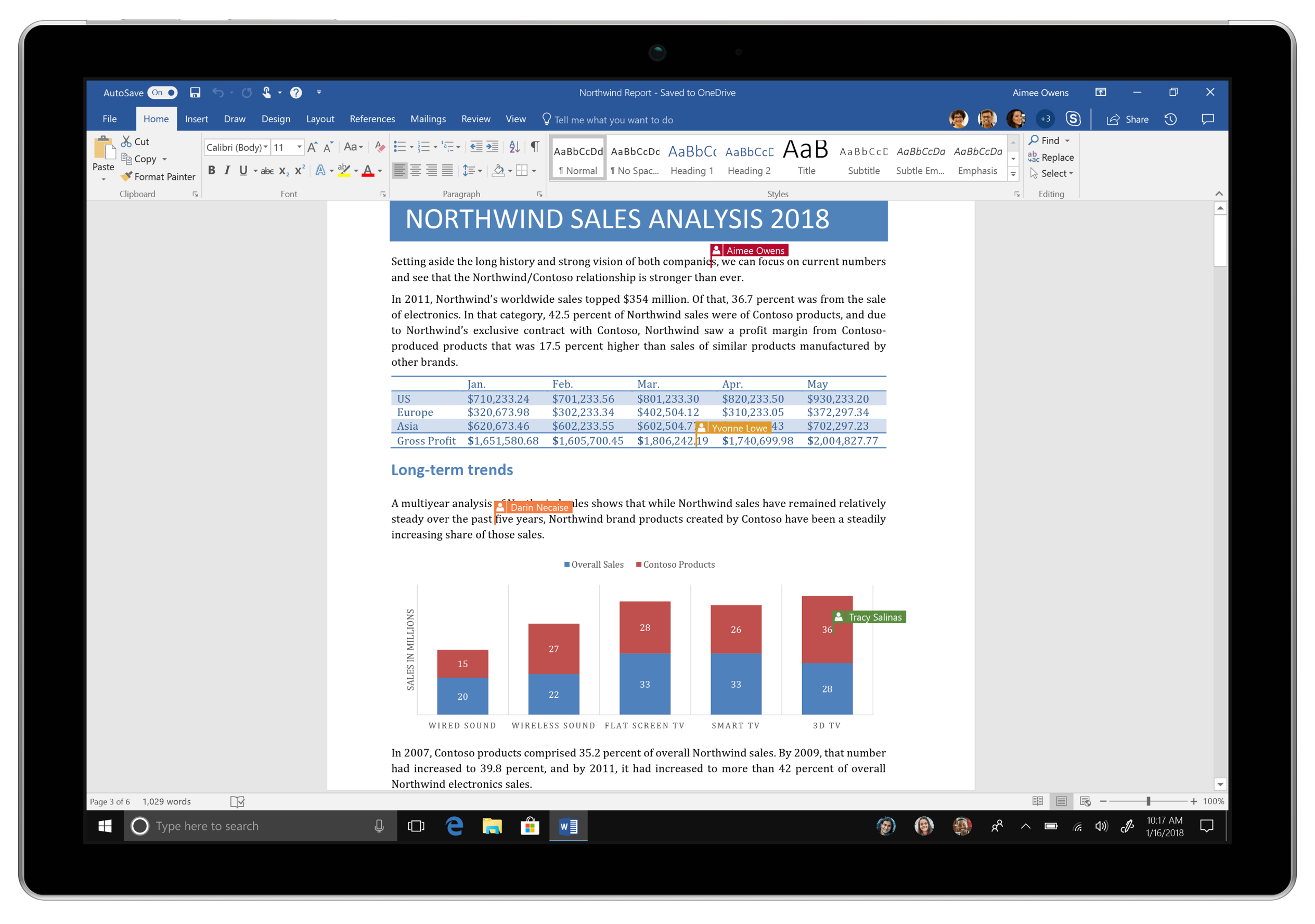 Power Apps Emergency Response Resources
ER Community Gallery
Crisis Comms Blog
Power Apps + Teams Blog
Building a Crisis Bot Blog
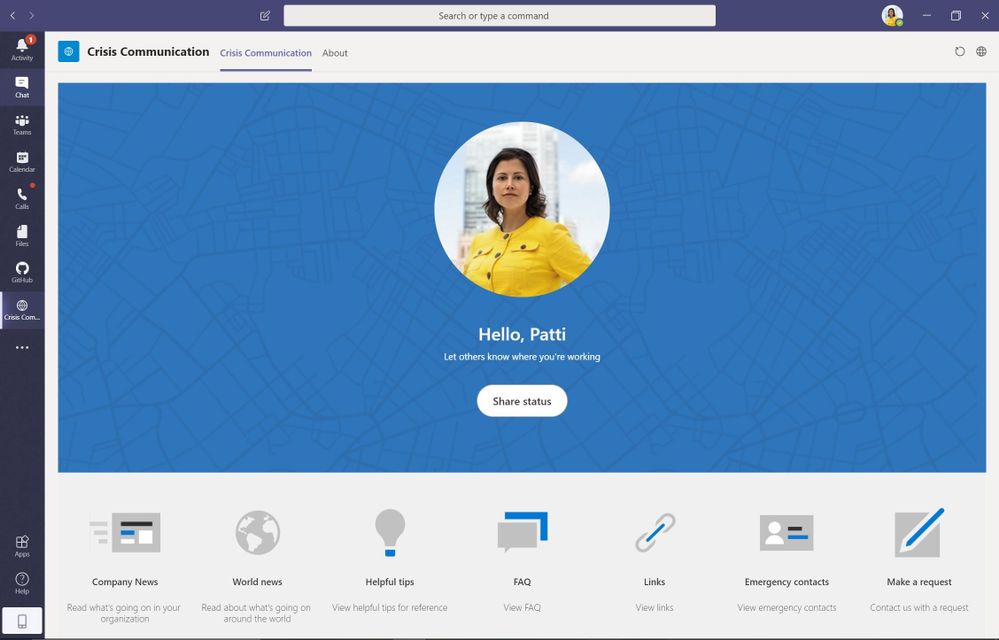 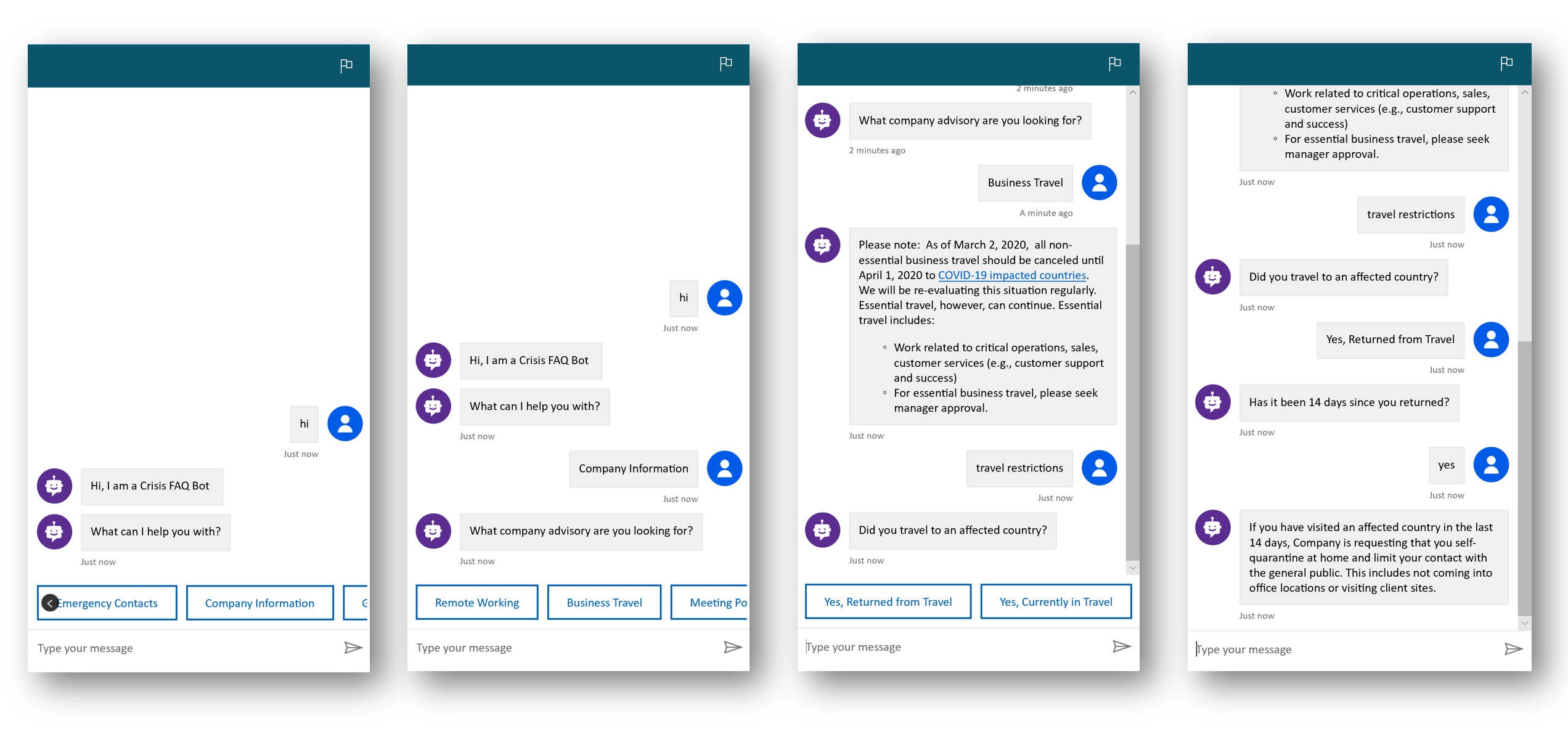 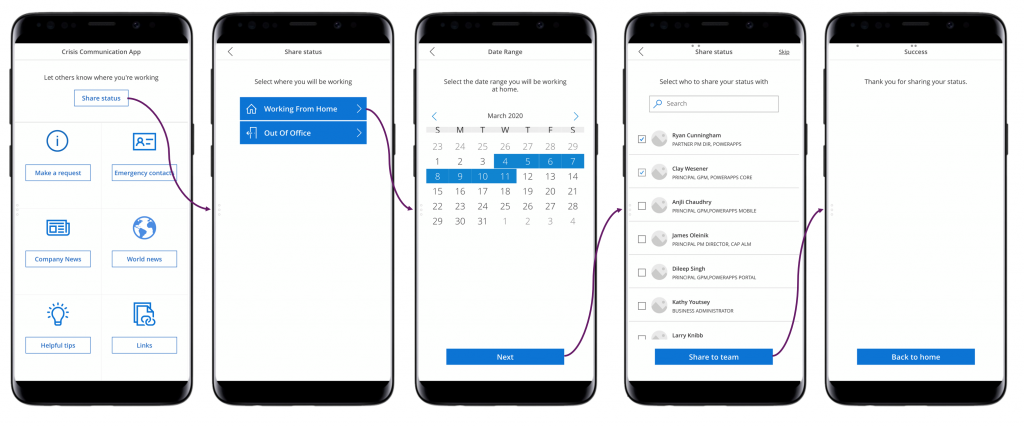 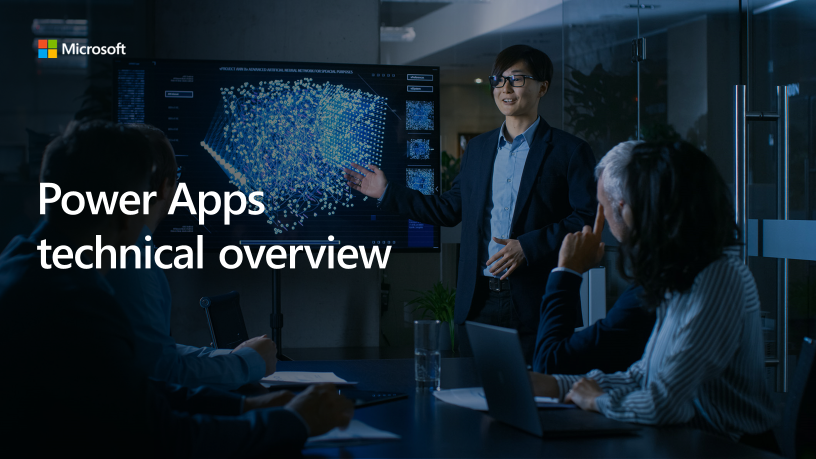 Learn how customers can implement a crisis communication app
Use Power Apps and Teams to share real-time information and provide a platform for employees to connect
Gallery of COVID-19 related emergency solutions and best practices built by the Power Platform community
Highlights some best practices and tips for building a crisis response bot (“Crisis FAQ bot”) for your organization
Healthcare ER Demo
Healthcare ER Video
Healthcare ER Deployment
Healthcare ER Blog
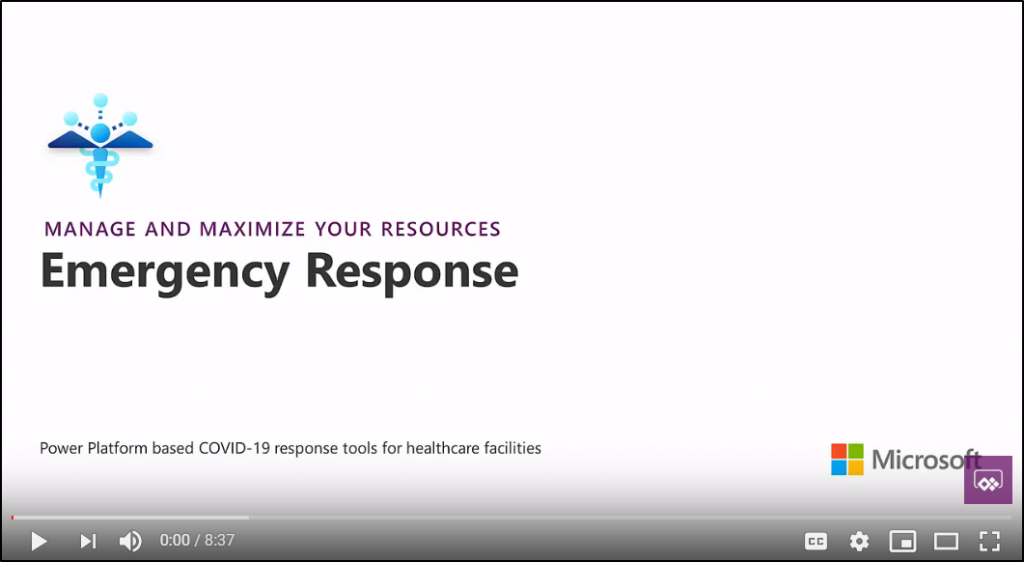 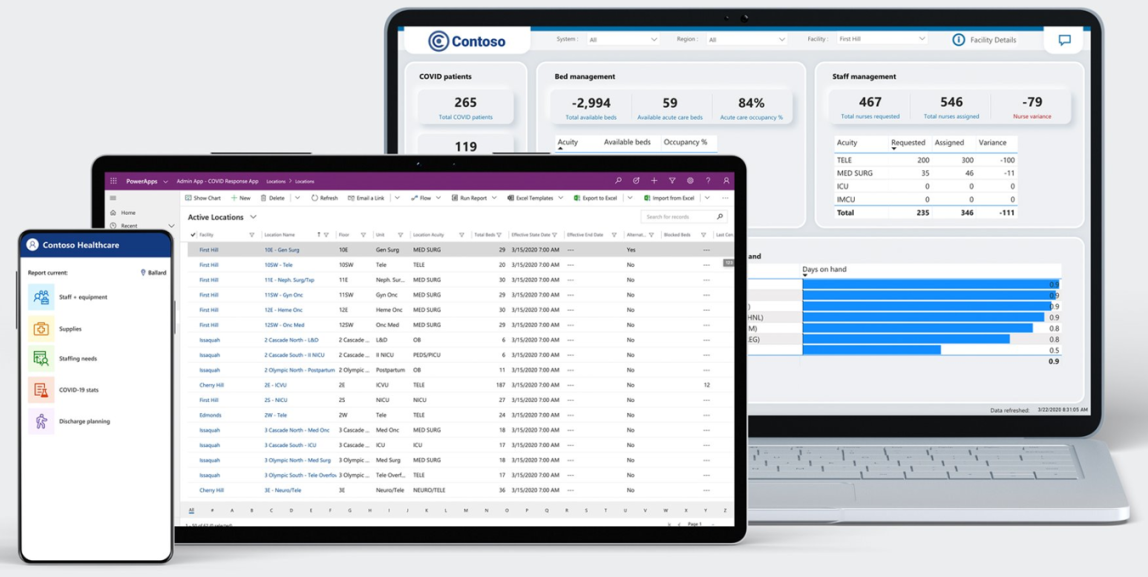 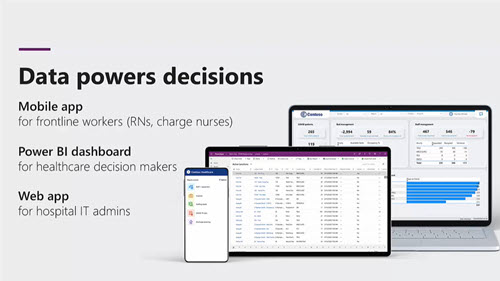 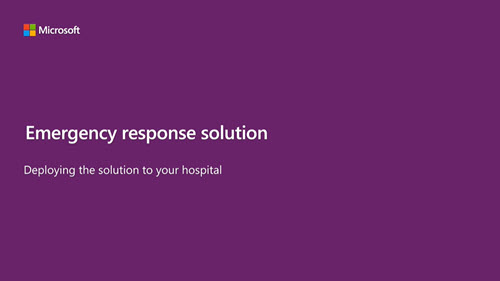 Provides a 100-level view of a customer’s business and identifies solutions from Microsoft and partners per subsidiary
View a demo of the new Power Platform Emergency Response Solution
Learn more about the Emergency Response solution for healthcare
Learn how to customize and deploy the Emergency Response solution
#HumansFirst:  https://aka.ms/RemoteWorkFun
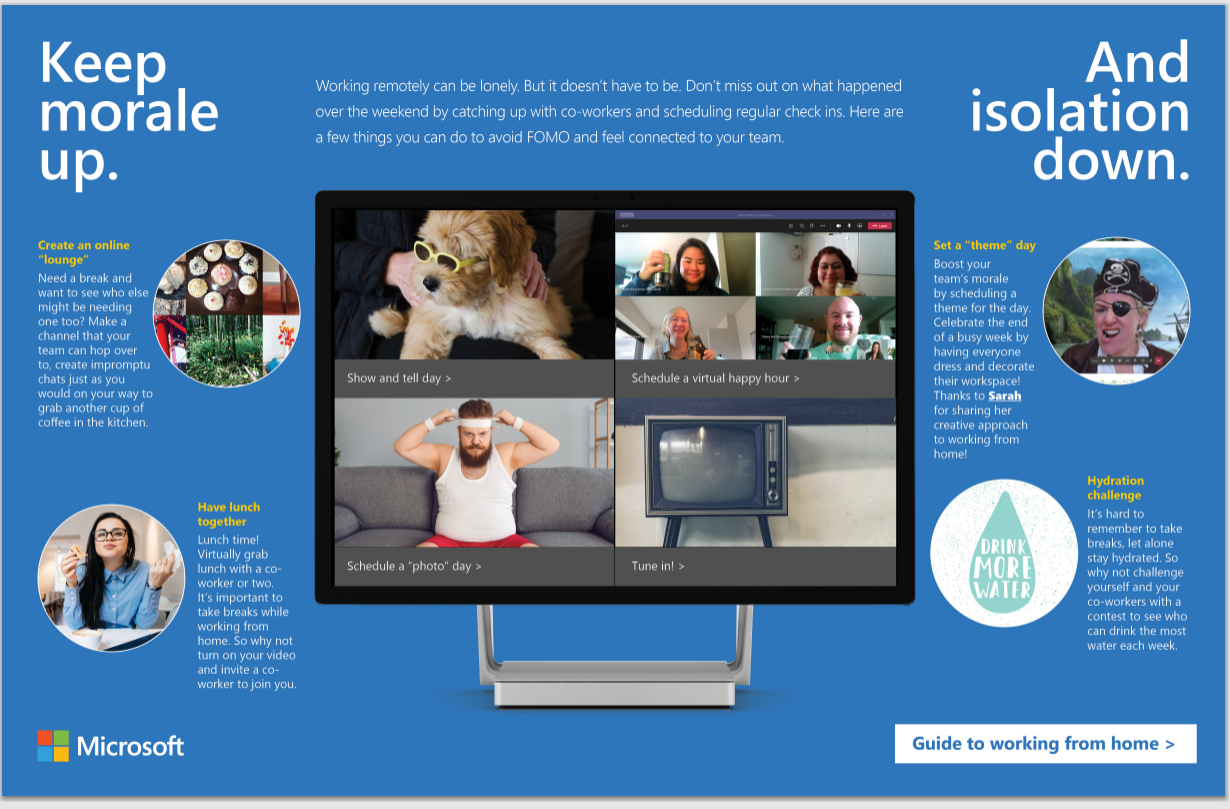 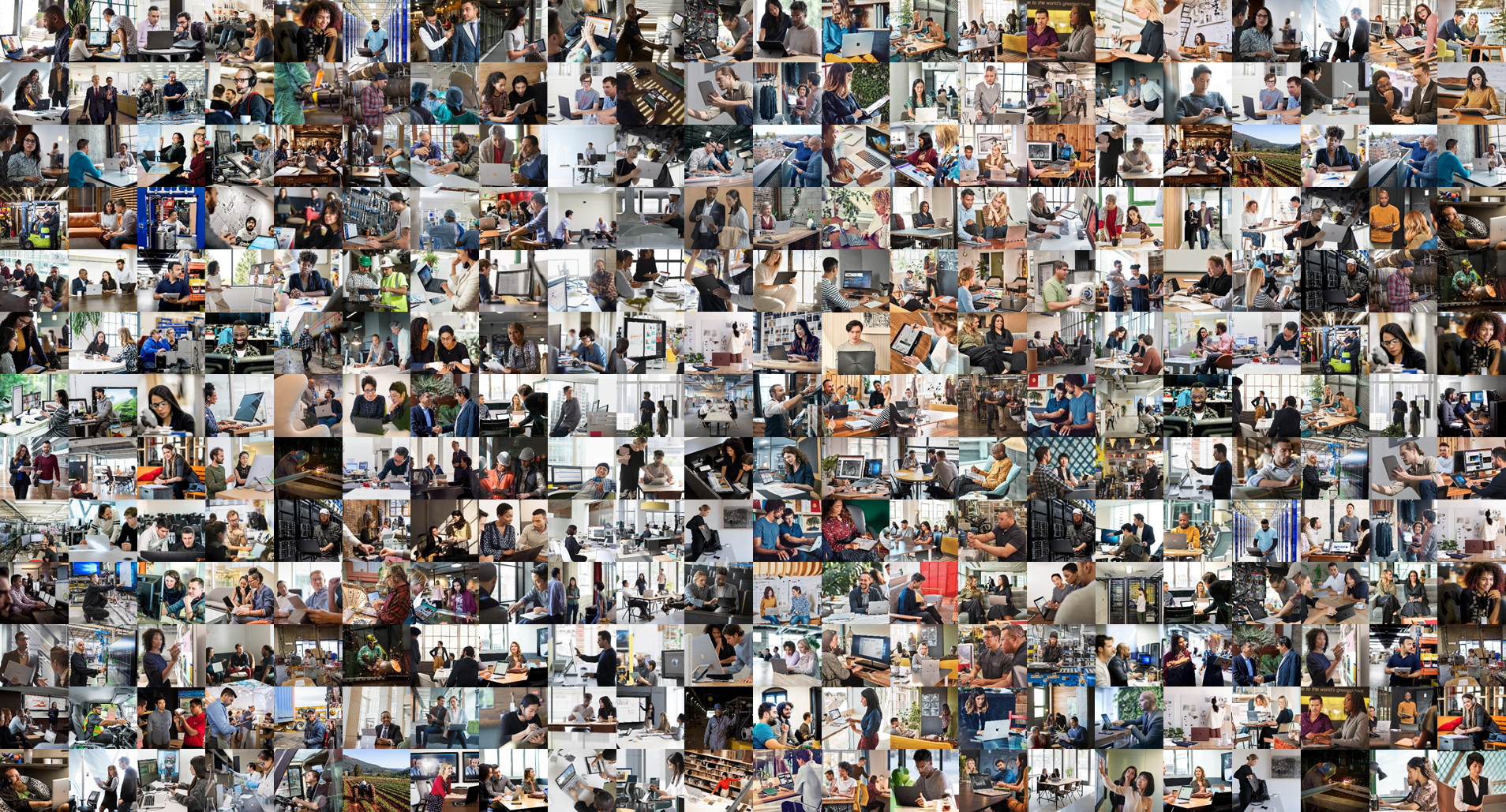 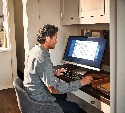 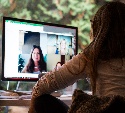 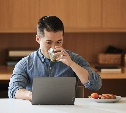 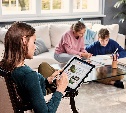 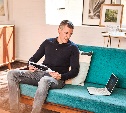 We’re in this together
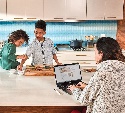 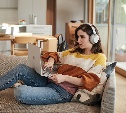 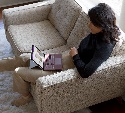 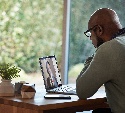 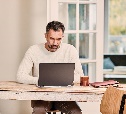 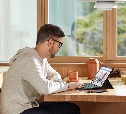 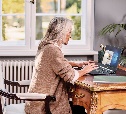 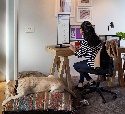 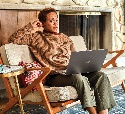 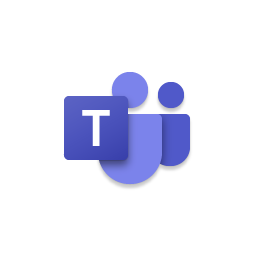 DEMO
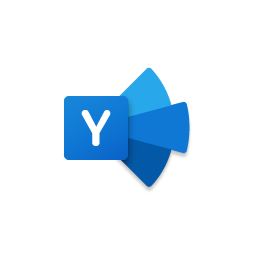 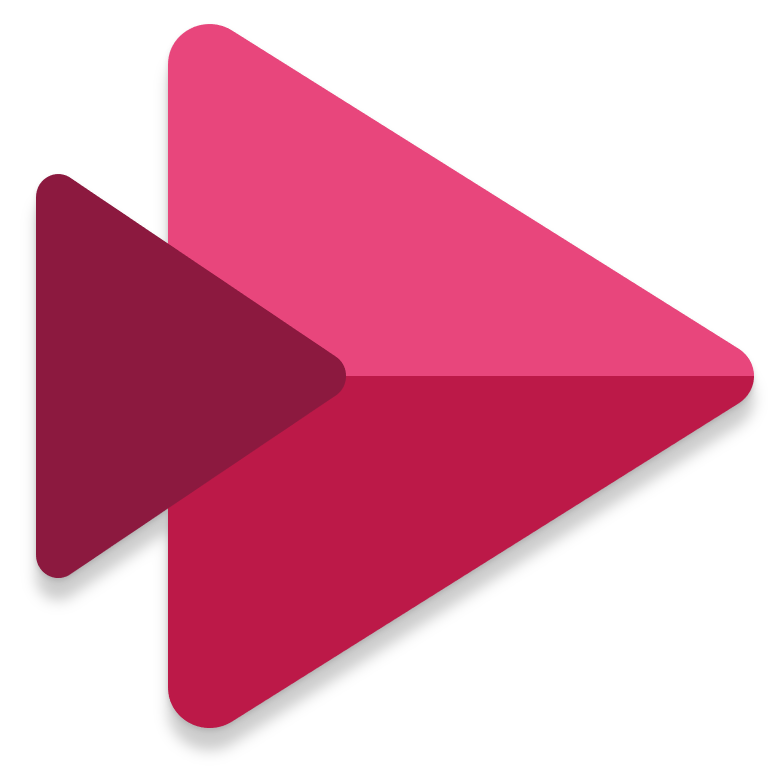 ResourcesMonthly Resources:  https://aka.ms/O365ChampionResourcesForum:https://aka.ms/DriveAdoption  Covid-19 Resources from Microsofthttps://aka.ms/Covid19Info
https://aka.ms/M365Roadmap
Microsoft Resource Cheat Sheet
https://docs.microsoft.com
https://developer.microsoft.com
Visit Us
https://aka.ms/TechCommunity
Microsoft Technical Community

Product forums and blogs
Driving Adoption forum
Diversity & Inclusion forum
IT Pro & Adoption Documentation
Learn how to plan, deliver, adopt and manage Microsoft 365 products
Developer Documentation
Training, documentation, samples & communities for developers
Microsoft 365 Roadmap

All public feature delivery dates
Filter by product
Tools and Resources


https://aka.ms/MicrosoftAdoption
Microsoft Adoption Hub
Adoption resources for O365 services
O365 Champion sign up and Information
M365 Learning Pathways & Service Adoption Specialist course information
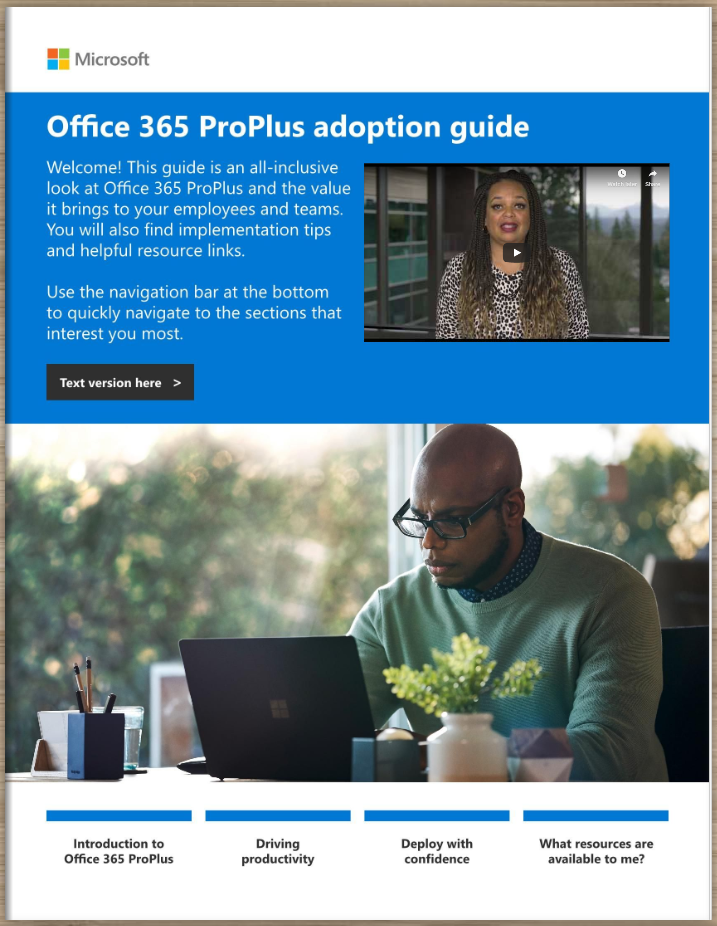 Office 365 ProPlus Adoption Guide
Champion Preview

Available at:
https://aka.ms/OPPToolkit
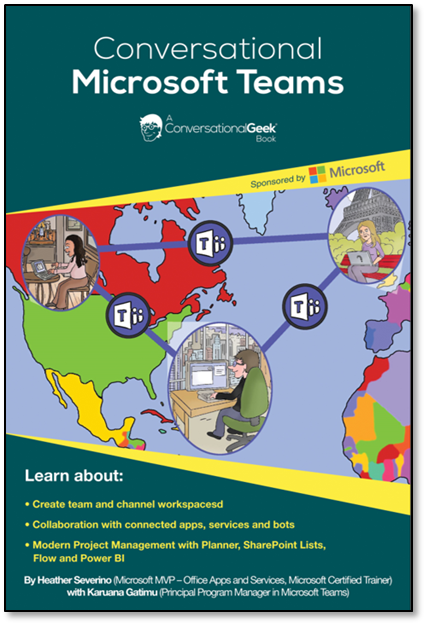 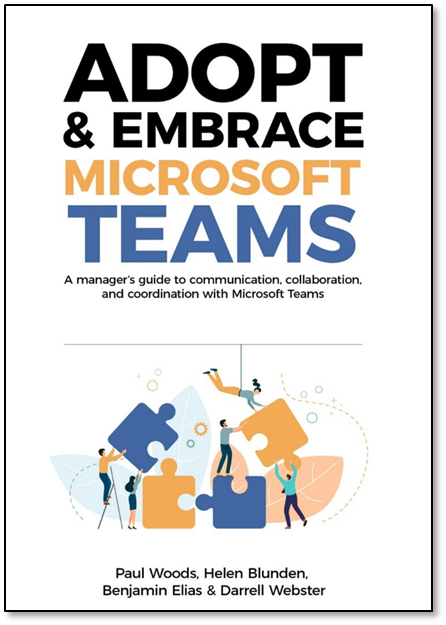 Managers Guide to Microsoft Teams
https://teamsbook.info
Get Started with Teams
https://teams.conversationalgeek.com
Training Tools for Microsoft Teams
On-Line Training from Microsoft
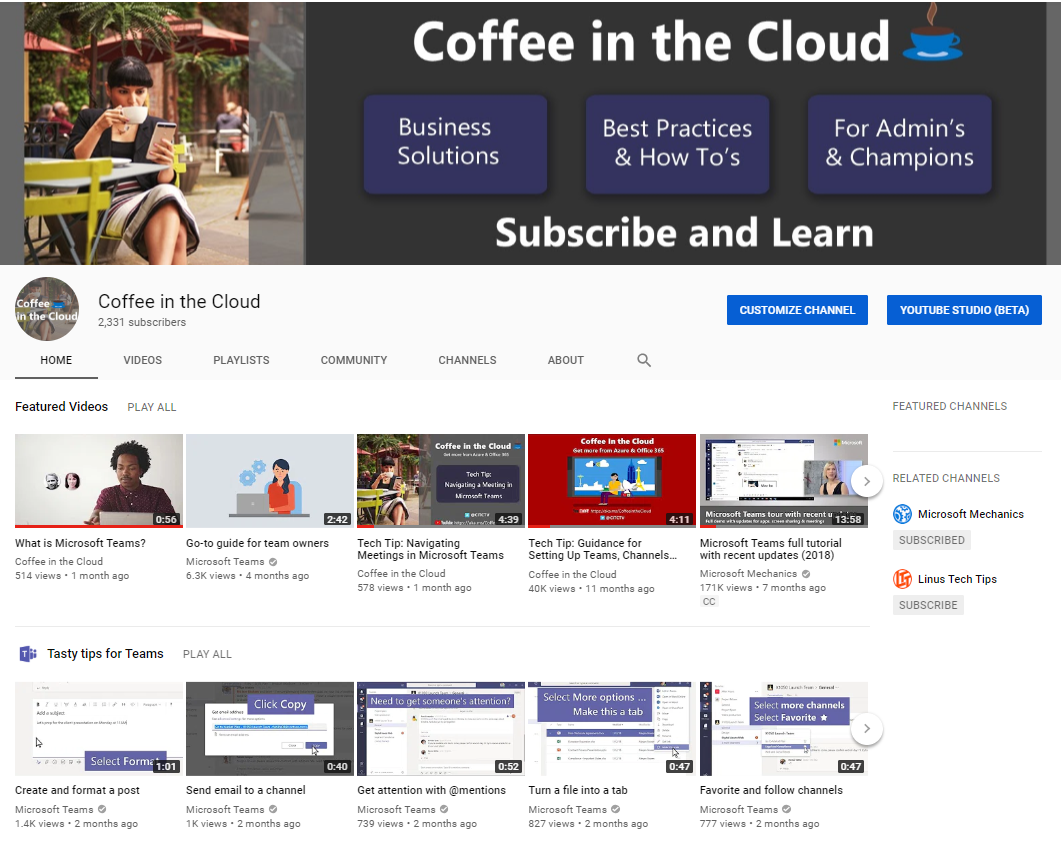 On-demand & Instructor Led
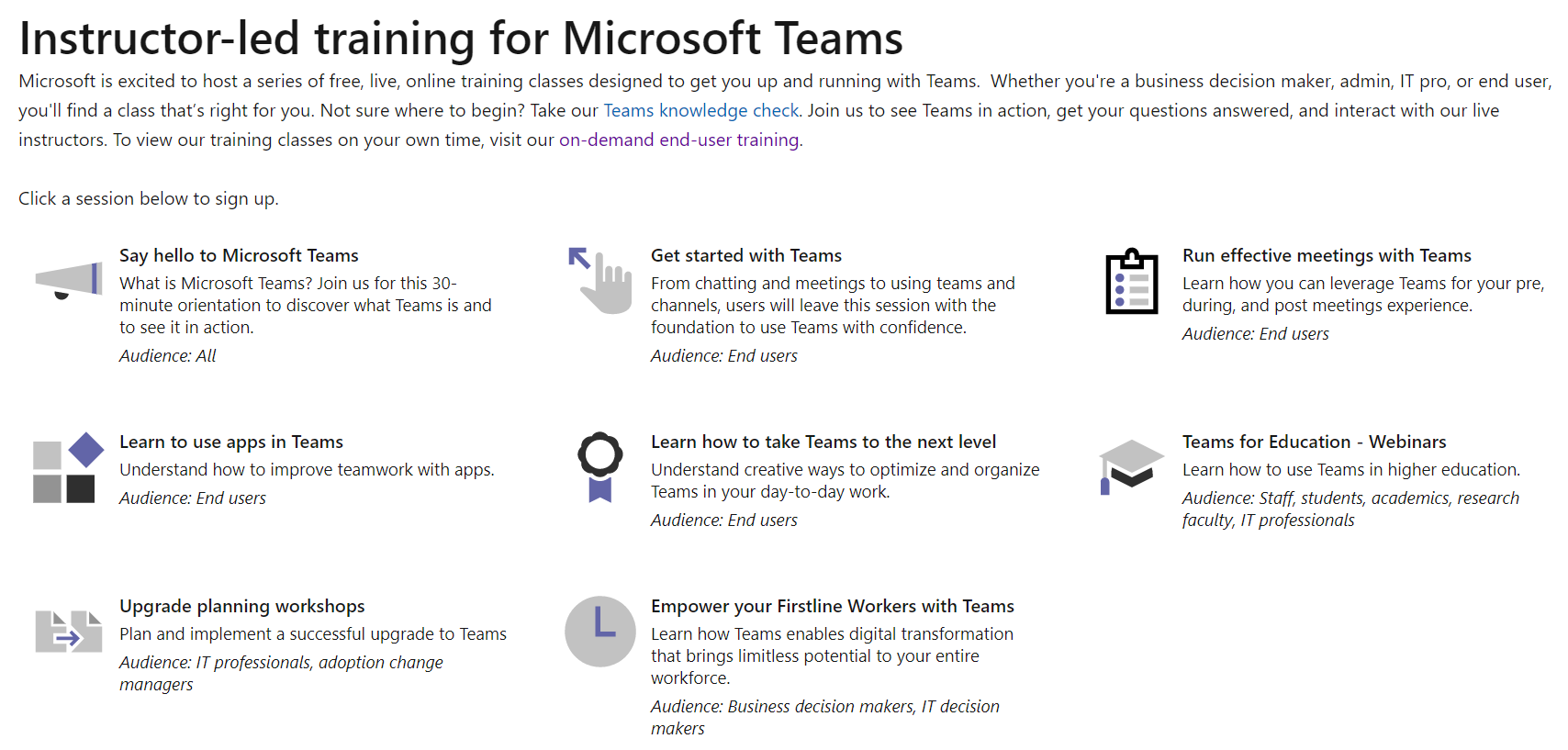 https://aka.ms/CoffeeintheCloud
https://aka.ms/TeamsLiveTraining
M365 Learning Pathways https://aka.ms/M365LP
Modern SharePoint Online communication site template
Connected to online catalog of Microsoft curated end-user training content
Customizable content – remove or add your own content
Easily installed via SharePoint Provisioning Service
Simple integration into Microsoft Teams

Learn More at https://aka.ms/M365LP
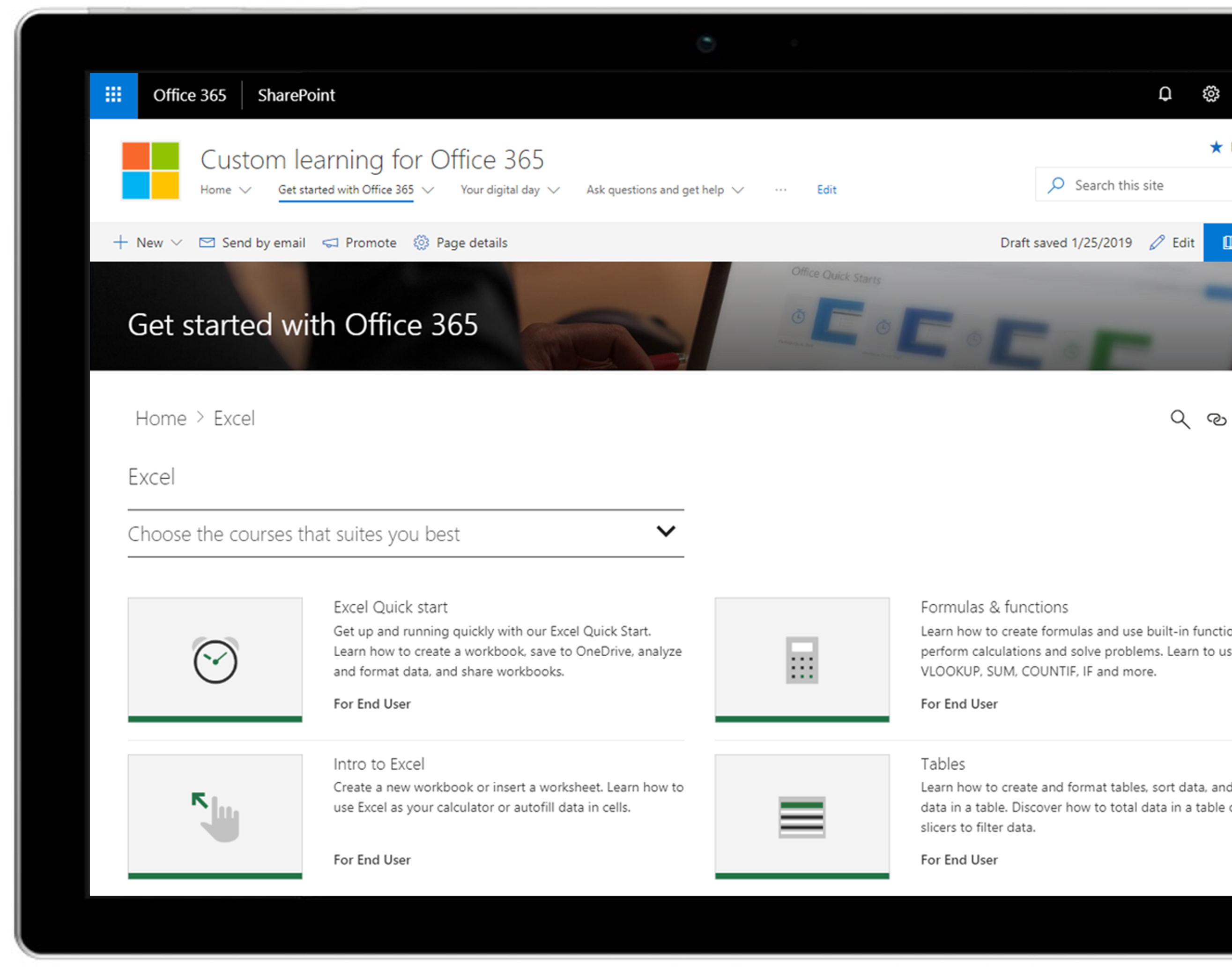 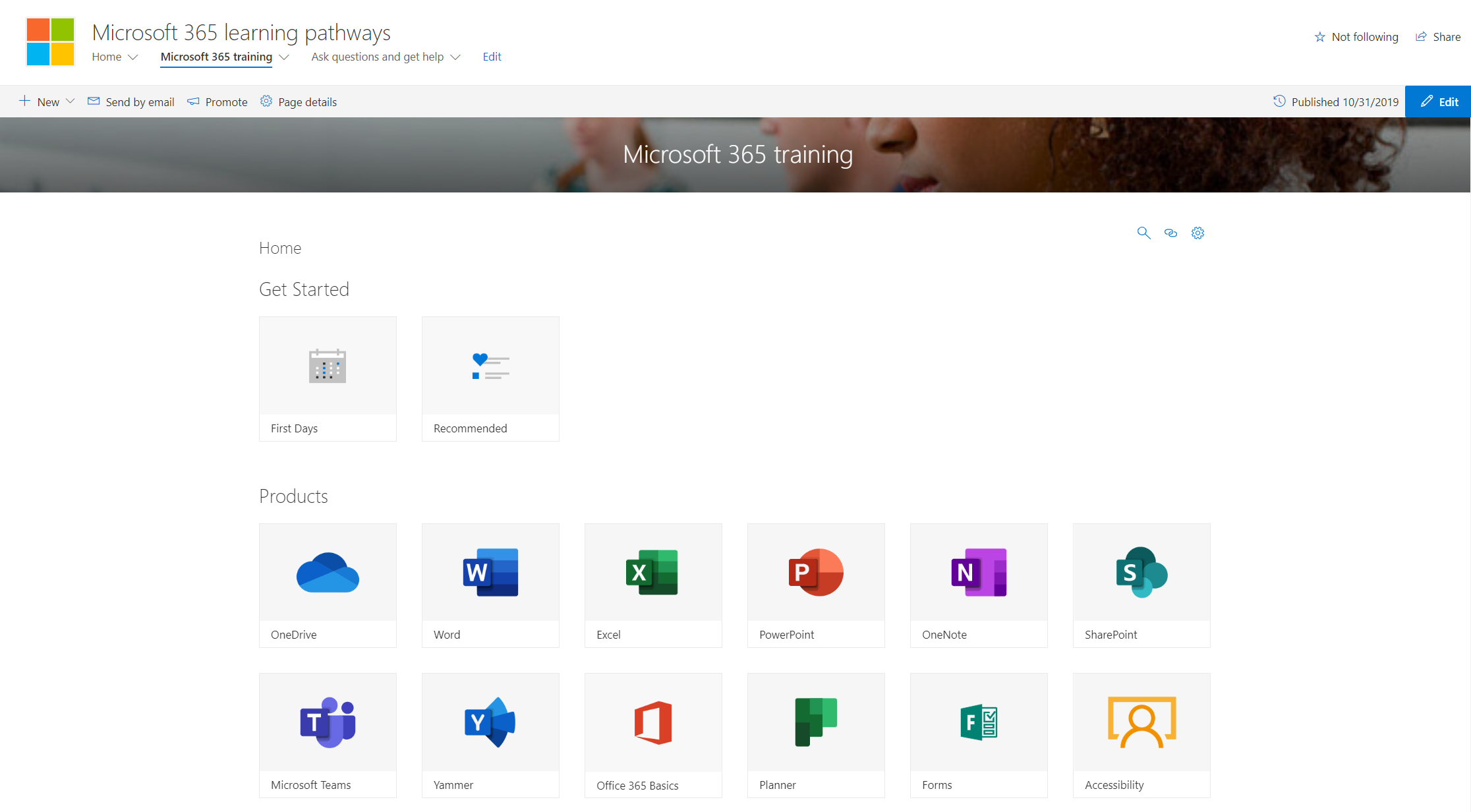 Teams Adoption Hub – https://aka.ms/TeamsAdoption
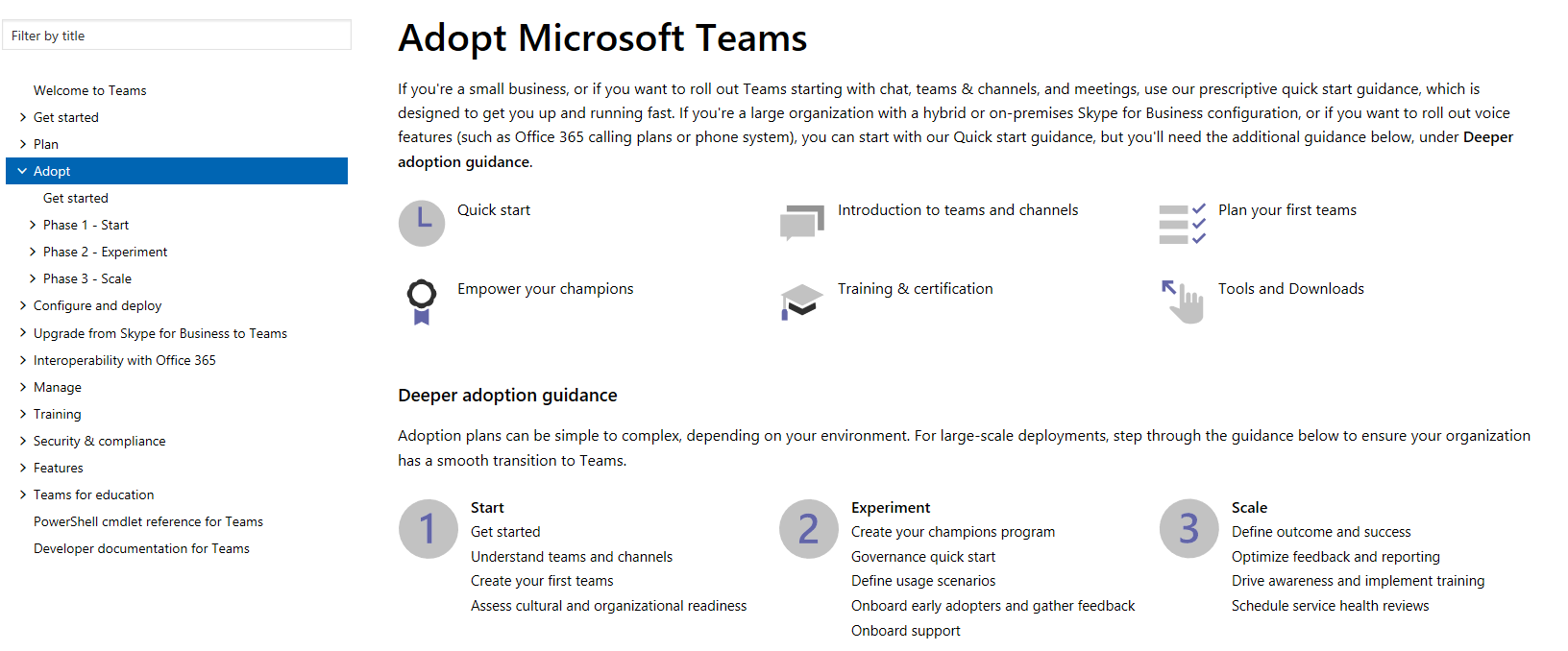 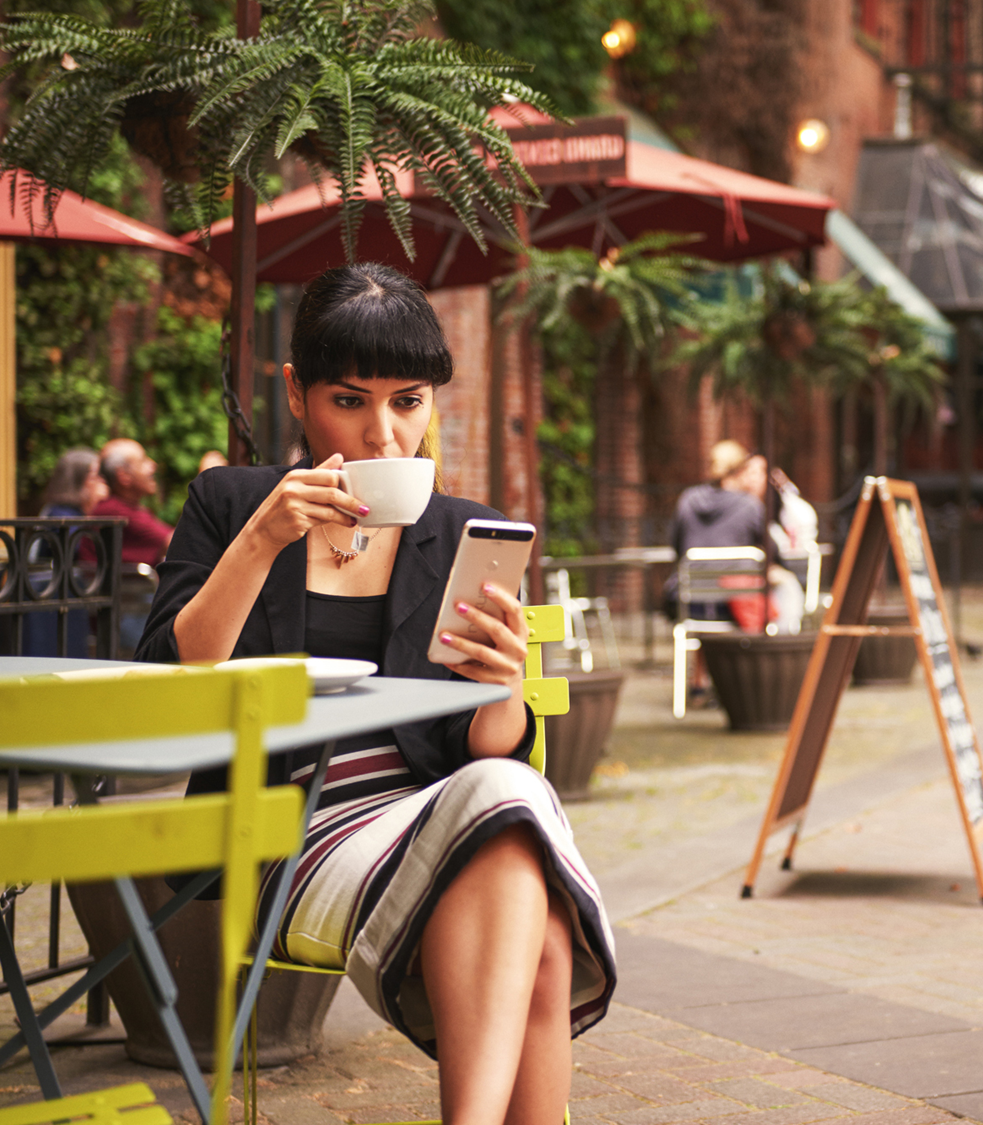 Coffee in the Cloud
Get more from Office 365
https://aka.ms/CoffeeintheCloud
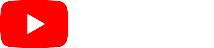 Subscribe now to Learn About:
Business Solutions
Best Practices & How-To’s
For Admin’s and Champions
@CITCTV
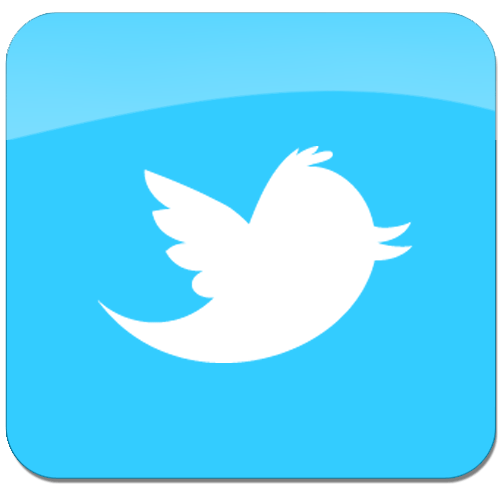 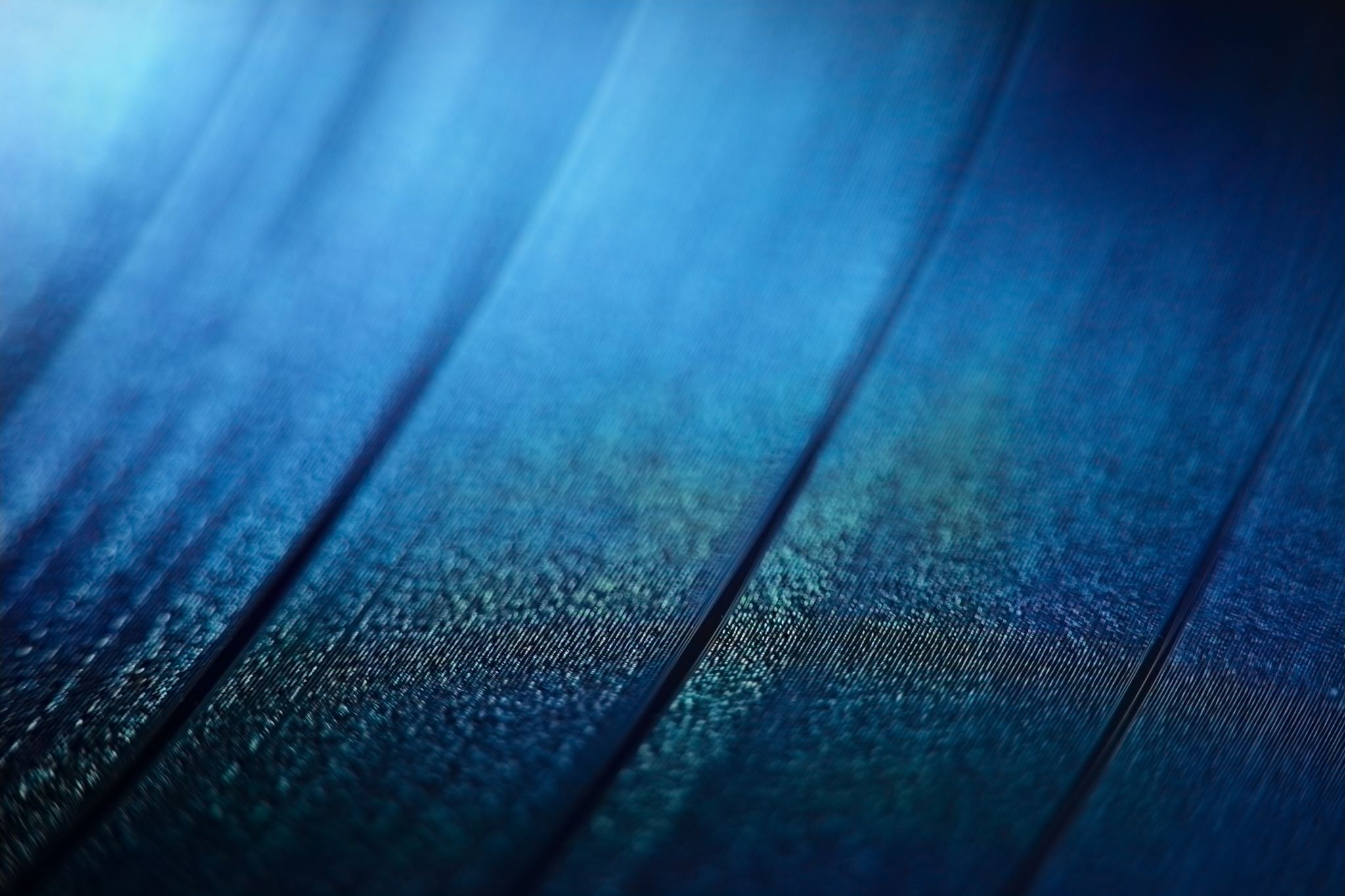 O365 Champion Schedule & Topics January to June, 2020
Every month we’ll share a new                                  Champion Tip for Microsoft Teams
Stay tuned for more on our #BetterTogether webinar series on our blog at https://aka.ms/DriveAdoption